Chapter 7	Work and Energy
● Overview energy.
● Study work as defined in physics.
● Relate work to kinetic energy.
● Consider work done by a variable force.
● Study potential energy.
● Understand energy conservation.
● Include time and the relationship of work to power.
Note: In previous chapters, we studied motion. We used Newton's three laws to understand the motion of an object and the forces acting on it. 

Sometimes this can be complicated and difficult. That was the reason we limited our studies to problems with a constant acceleration.

Now, we introduce work and energy as the next step.
Courtesy of Wenhao Wu
Forms of Mechanical Energy
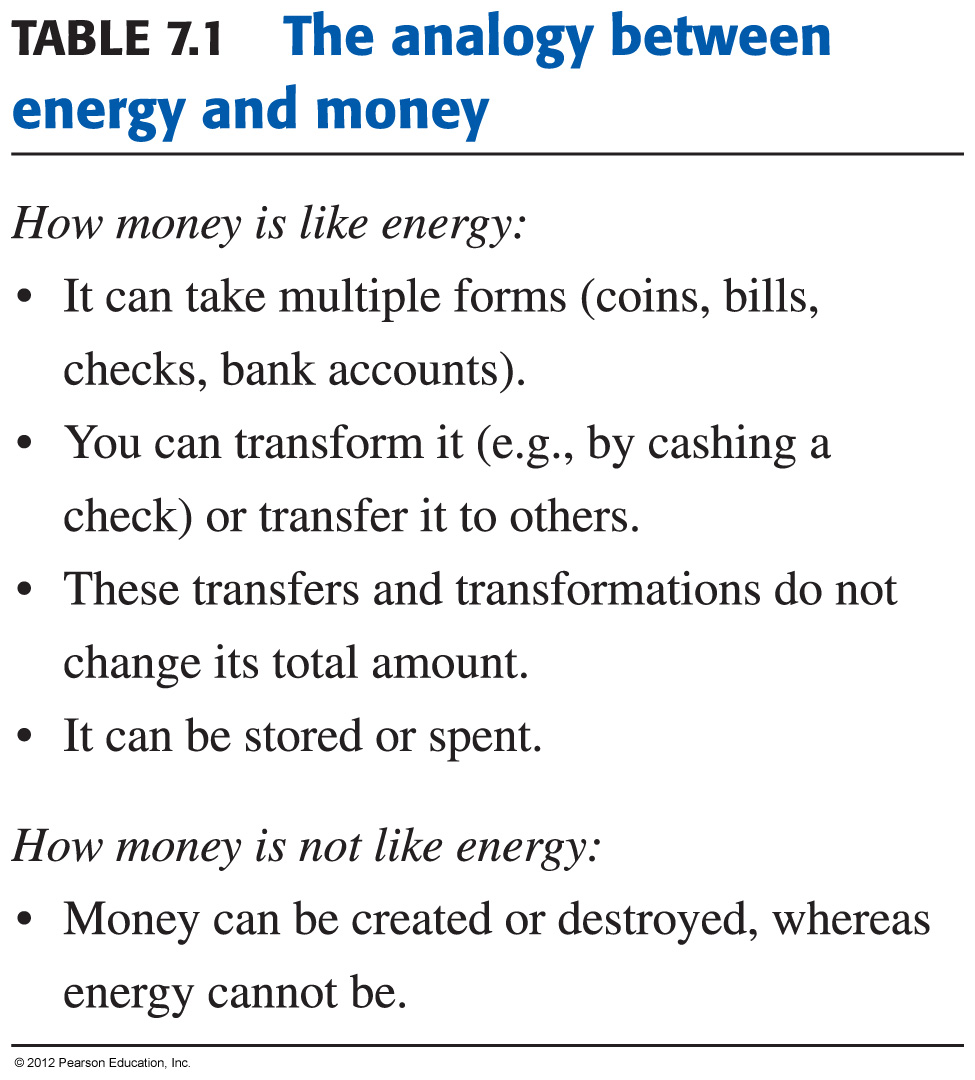 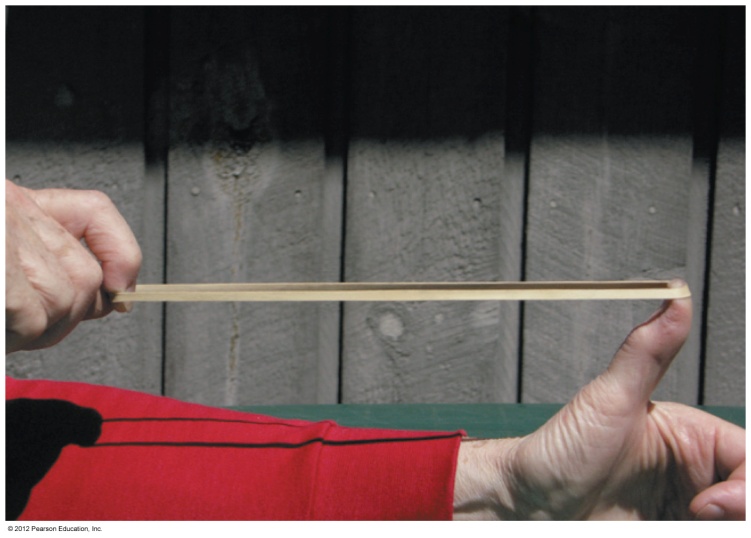 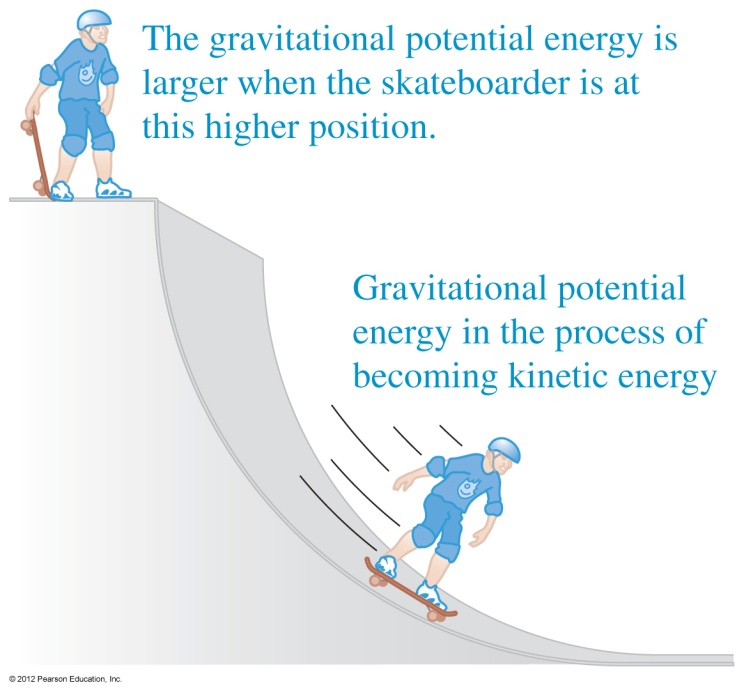 Energy is conserved,
We introduce energy to solve problems with variable acceleration
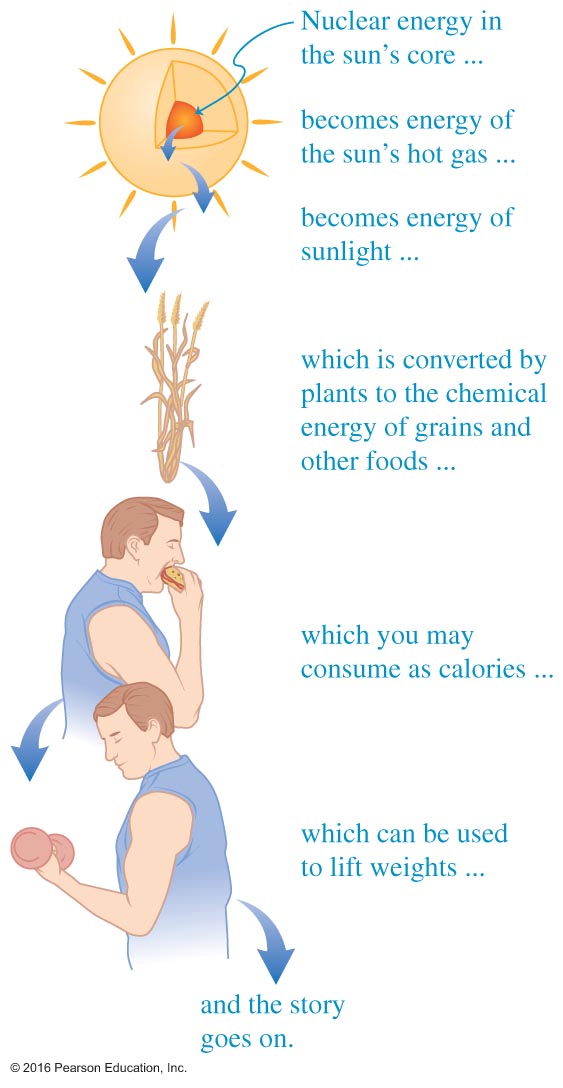 Courtesy of Wenhao Wu
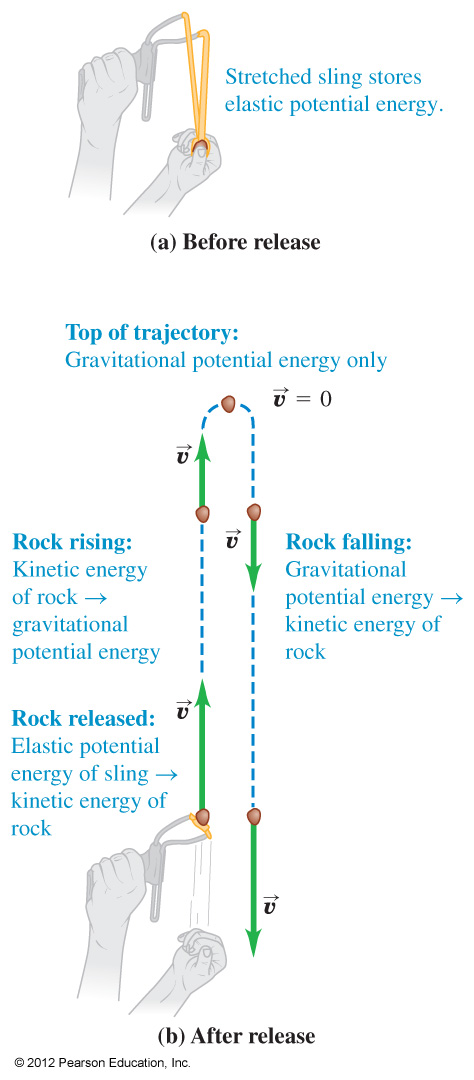 CONSERVATION OF ENERGY
Work and Energy
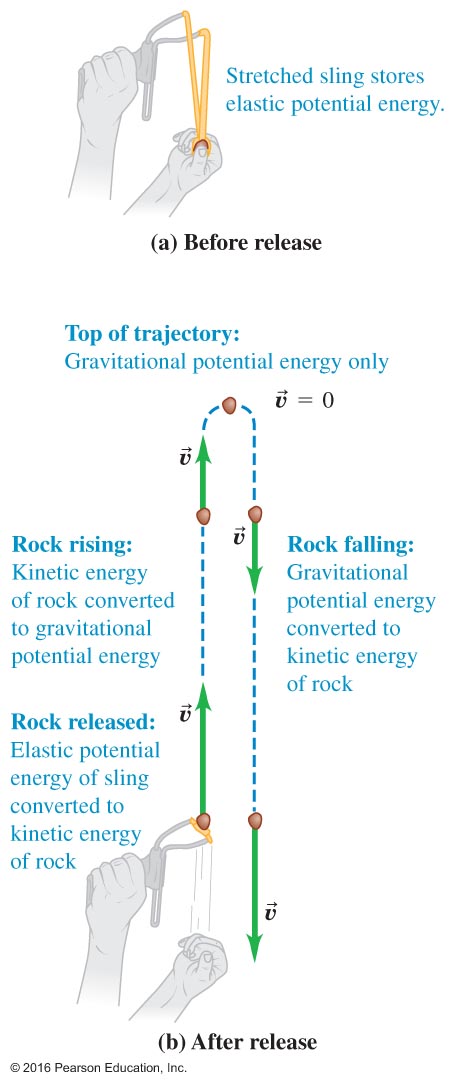 Other Examples of Energy Transfer

● Biological energy to elastic potential energy to kinetic energy to gravitational potential energy to kinetic energy 
● Biological energy to kinetic energy to heat energy to kinetic energy
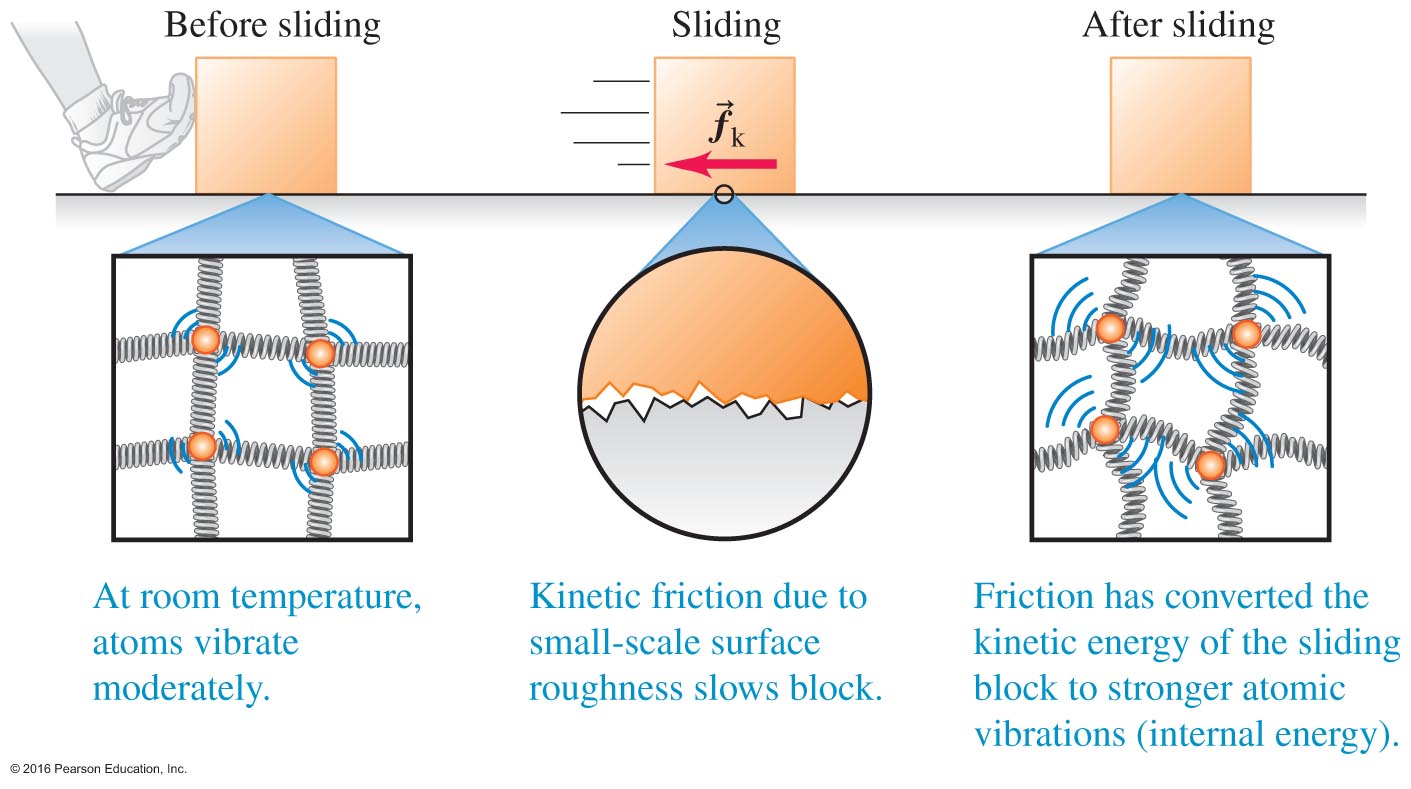 7.2	Work

How is "Work" Defined in Physics?
In a simple definition, work is the product of a constant force F and a parallel displacement s made under the influence of the force.
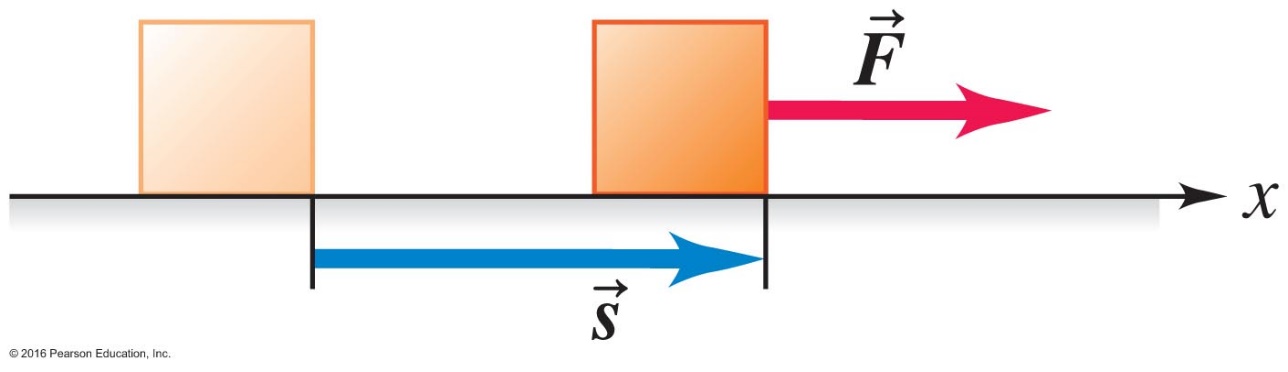 Courtesy of Wenhao Wu
[Speaker Notes: In a simple definition, work is the product of a constant force F and a parallel displacement s made under the influence of the force.]
Units of Work - Energy
1Joule = 10^7 erg
More generally, work is the product of the component of the force in the direction of displacement and the magnitude s of the displacement.
Forces applied at angles must be resolved into components. 






W is a scalar quantity that can be positive, zero, or negative.
If W > 0 (W < 0), energy is added to (taken from) the system.
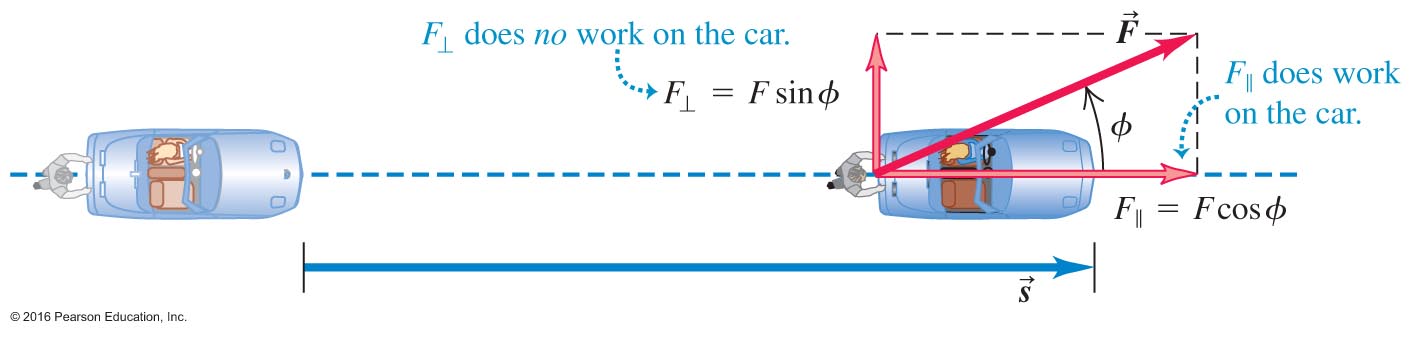 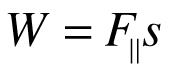 [Speaker Notes: More generally, work is the product of the component of the force in the direction of displacement and the magnitude s of the displacement.
Forces applied at angles must be resolved into components. 

W is a scalar quantity that can be positive, zero, or negative.
If W > 0 (W < 0), energy is added to (taken from) the system.]
Clicker questionWork Done by a Constant Force
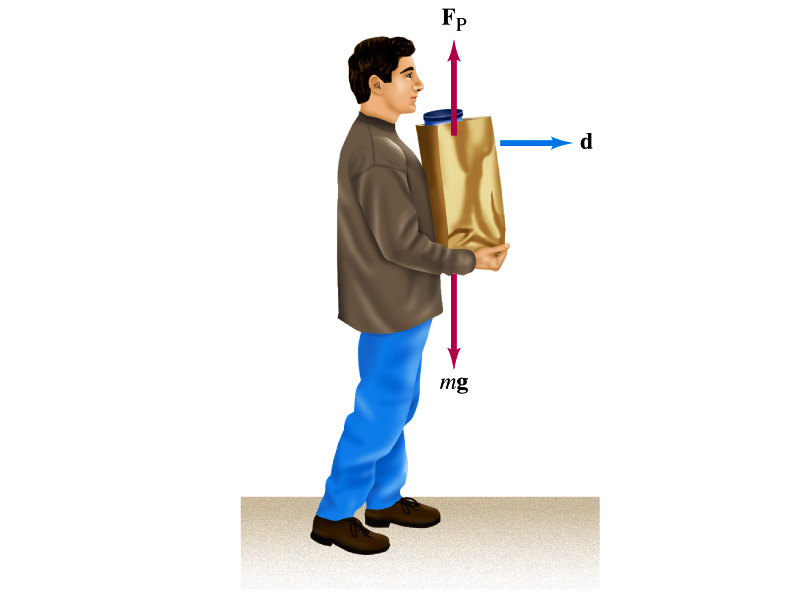 Example: Work done on the bag by the person..
 Special case: W = 0 J
		a) WP = FP d cos ( 90o )
		b) Wg = m g d cos ( 90o )
 Nothing to do with the motion
Work and Energy
Example 1A
A  50.0-kg   crate  is   pulled   40.0 m   by  a 
constant  force   exerted   (FP = 100 N   and 
q = 37.0o) by a person. A friction force Ff =
50.0 N  is exerted  to  the  crate.  Determine
the work done by each force acting on  the
crate.
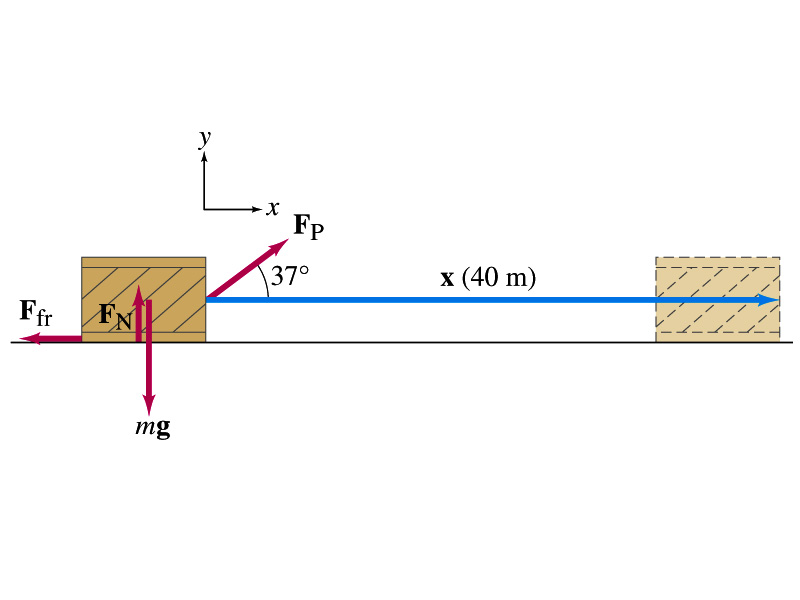 Work and Energy
Example 1A (cont’d)
WP = FP d cos ( 37o )
Wf   = Ff d cos ( 180o )
Wg = m g d cos ( 90o )
WN = FN d cos ( 90o )
F.B.D.
180o
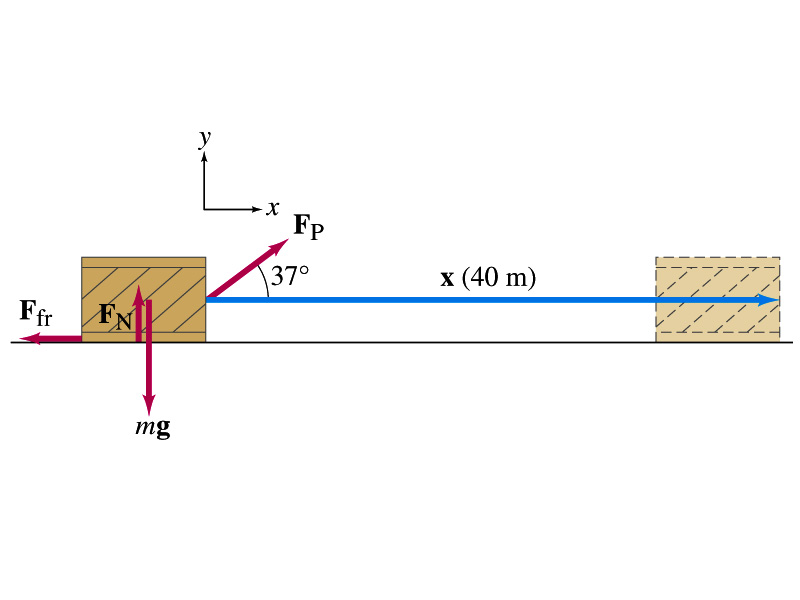 d
90o
Work and Energy
Example 1A (cont’d)
WP  =  3195 [J]
Wf    = -2000 [J]  (< 0)
Wg  =  0  [J]
WN  =  0 [J]
180o
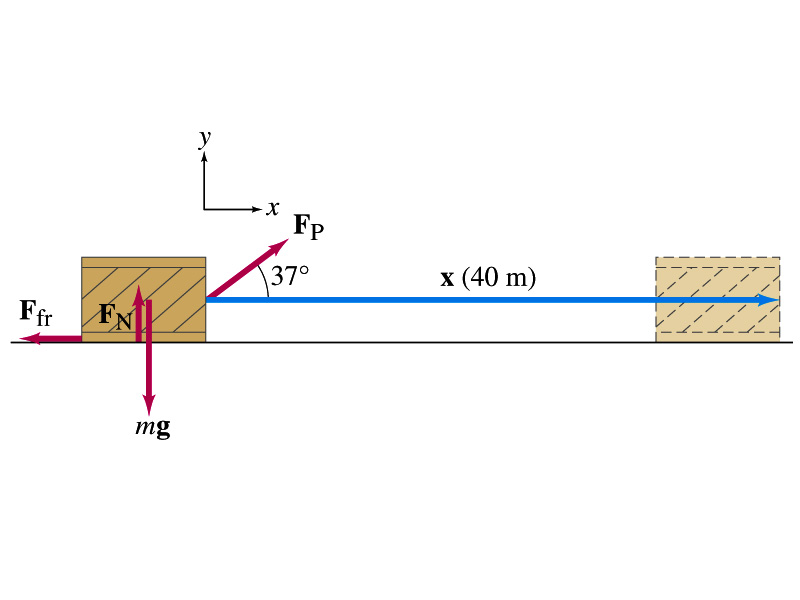 Work and Energy
Example 1A (cont’d)
Wnet  =  SWi   
         = 1195 [J]  (> 0)
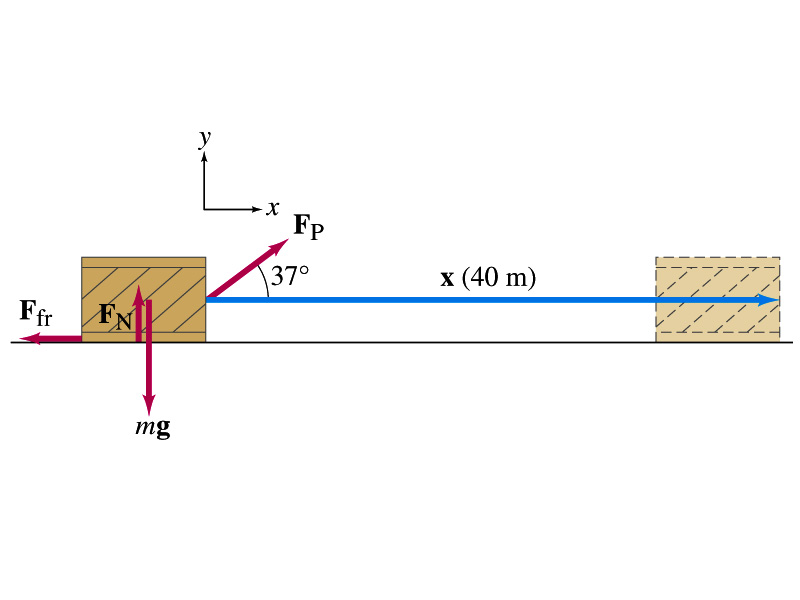 The body’s speed  increases.
Work and Energy
Example 7.2 on Page 187: Sliding on a Ramp
Package of mass m slides down a frictionless incline of height h and angle b.  

Find: The total work done by all the relevant forces.
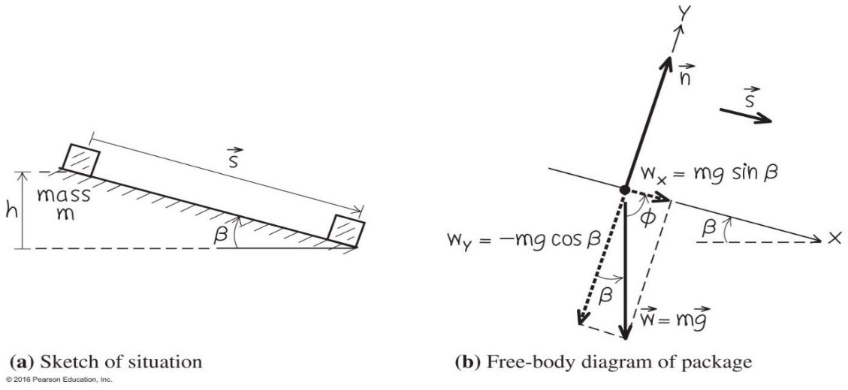 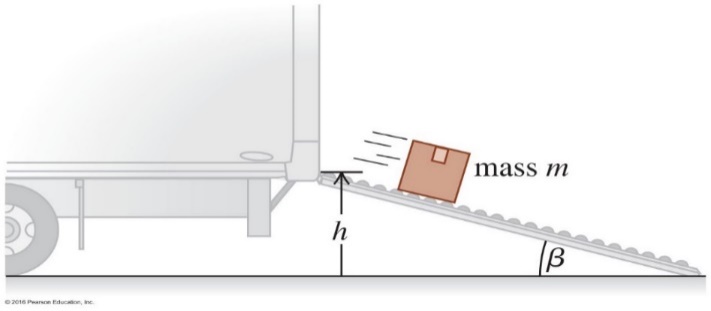 Work done by the gravity force (the weight):
	Component of the weight parallel to displacement = mgsinb.
	Work done: (mgsinb)s = mg[s(sinb)] = mgh

Work done by the normal force = 0
	since the component of the normal force parallel to displacement = 0

Total work done by all the relevant forces = mgh
Courtesy of Wenhao Wu
Work Done By Several Forces – Example 7.3
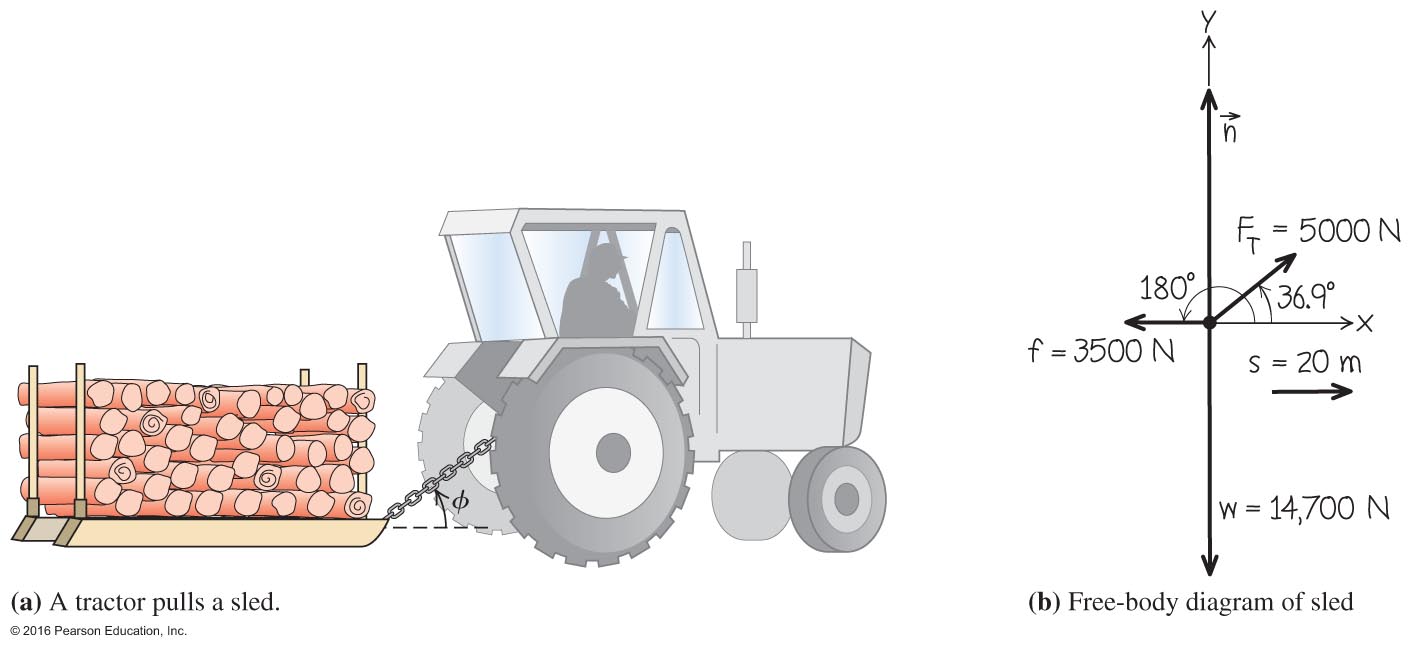 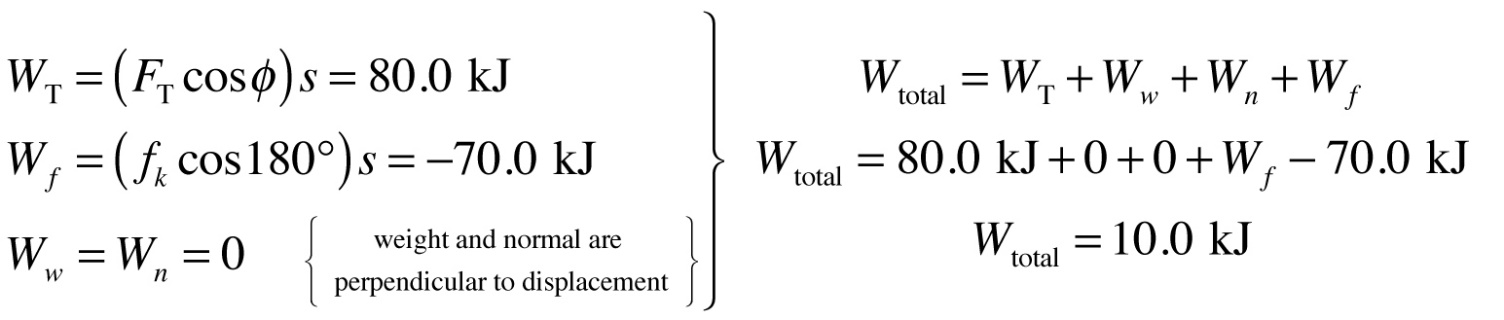 7.3	Work and Kinetic Energy
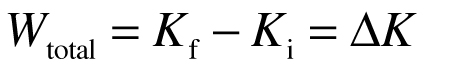 Work and Energy Related – Example 7.4
Using work and energy to calculate speed.
Returning to the tractor pulling a sled problem of Example 7.3:
If you know the initial speed,and the total work done, youcan determine the final speedafter displacement s.
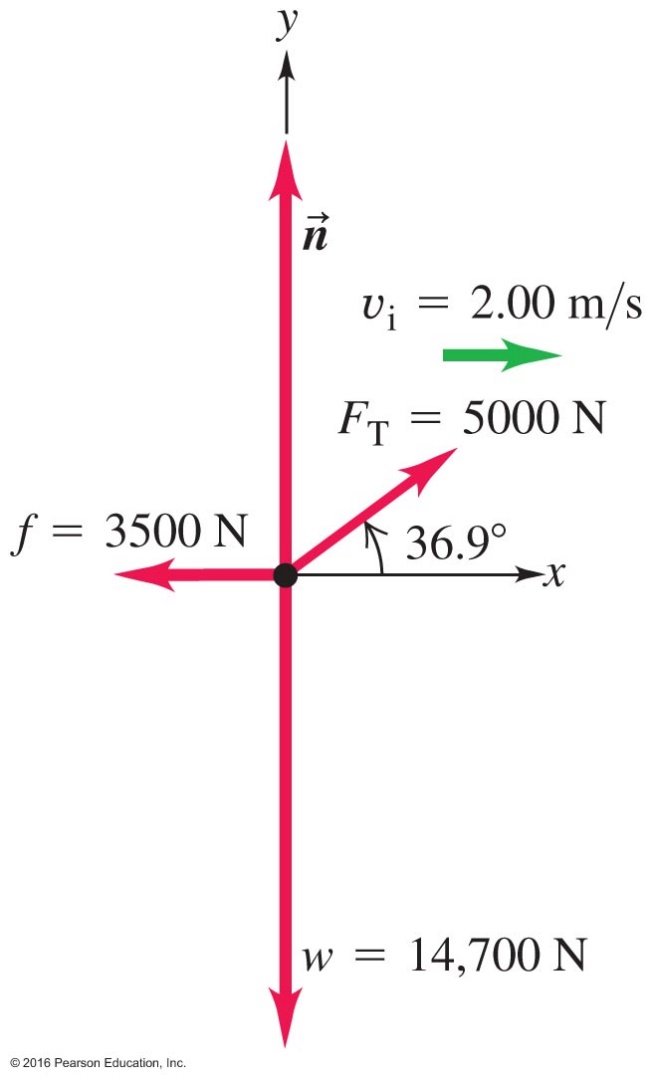 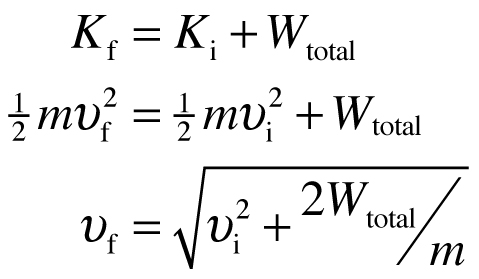 © 2016 Pearson Education, Inc.
Revisit Example 7.2 on Page 186: Sliding on a Ramp
Package of mass m, initially at rest, slides down a frictionless incline
of height h and angle b.  

Find: Its speed the moment it reaches the bottom.
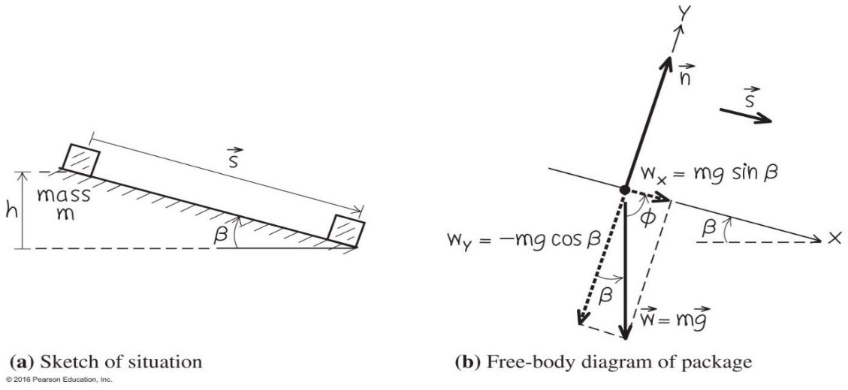 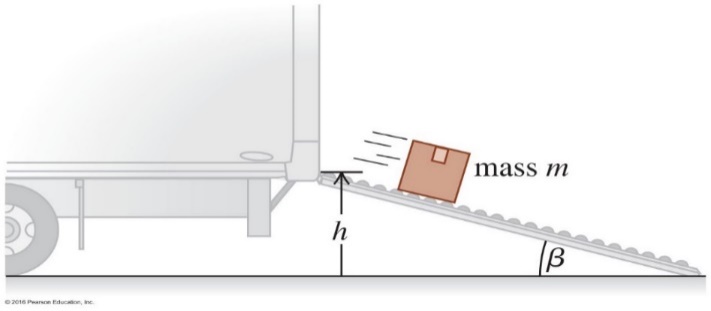 Work-Energy Theorem
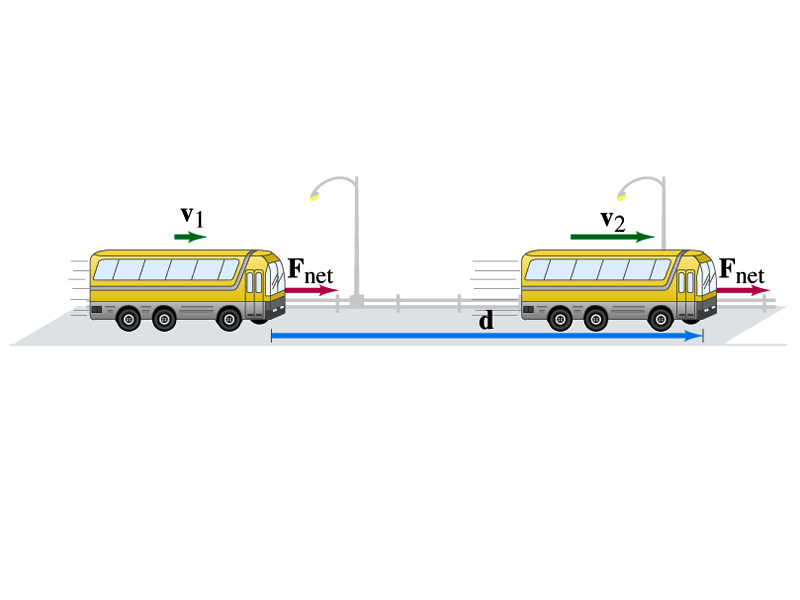 Wnet  = Fnet  d   = ( m a ) d  
         = m [ (v2 2 – v1 2 ) / 2d ] d
         = (1/2) m v2 2 – (1/2) m v1 2 
         = K2 – K1
Work and Energy
Kinetic energy
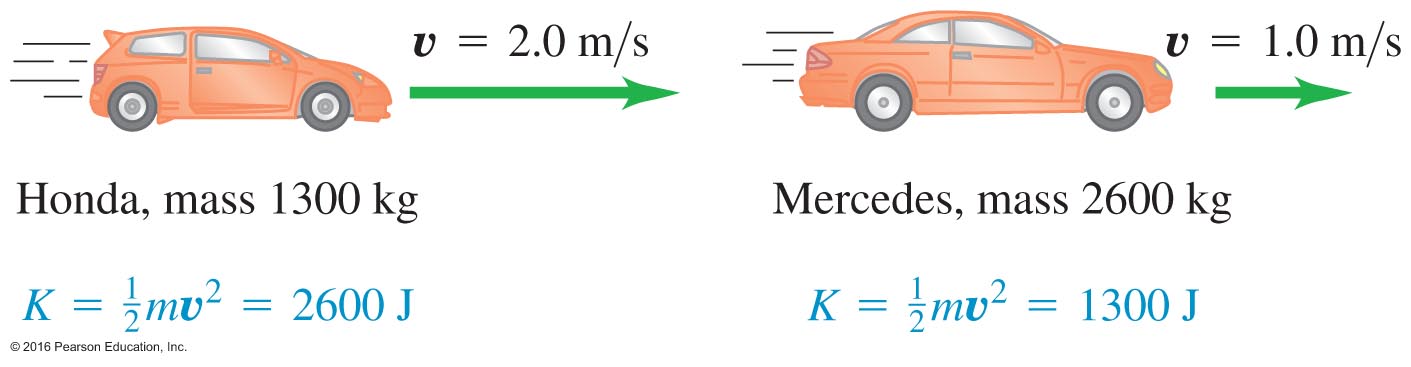 © 2016 Pearson Education, Inc.
[Speaker Notes: Chapter Summary 7.2]
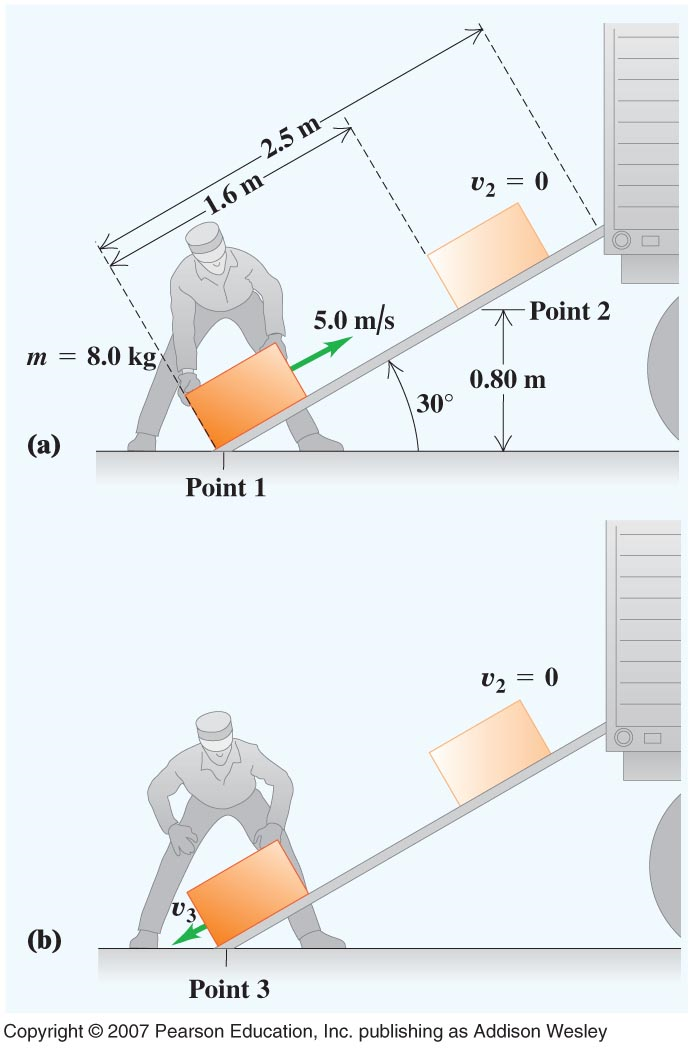 The return velocity is smaller than the launch velocity due to friction
Satellite in a circular orbit
Does the Earth do work on the satellite?
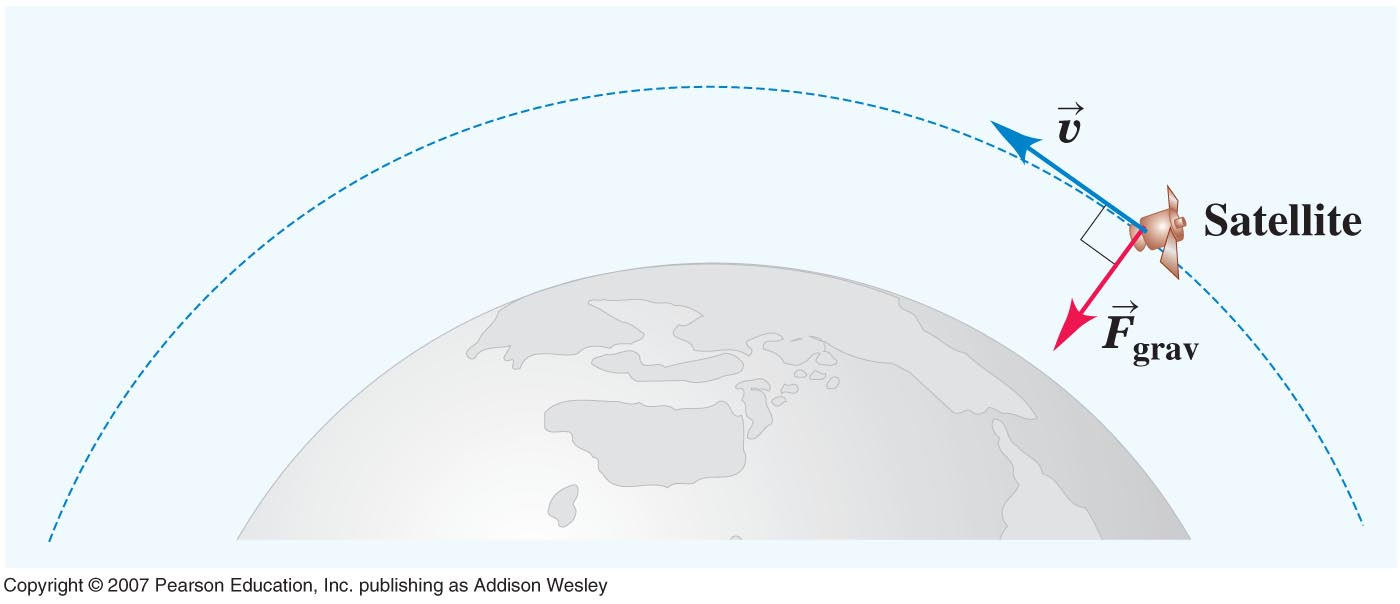 Work and Energy
Clicker question
What can you say about the work the sun does on the earth during the earth's orbit? (Assume the orbit is perfectly circular.)
The sun does net negative work on the earth.
The sun does net positive work on the earth.
The work done on the earth is positive for half the orbit and negative for the other half, summing to zero.
The sun does no work on the earth at any point in the orbit.
© 2016 Pearson Education, Inc.
[Speaker Notes: Answer: d) The sun does no work on the earth at any point in the orbit.]
Problem81. Riding a loop-the-loop starting at rest from a point A, find the minimum height h, so that the car will not fall of the track at the top of the circular part of the loop, which has a radius of 20m.
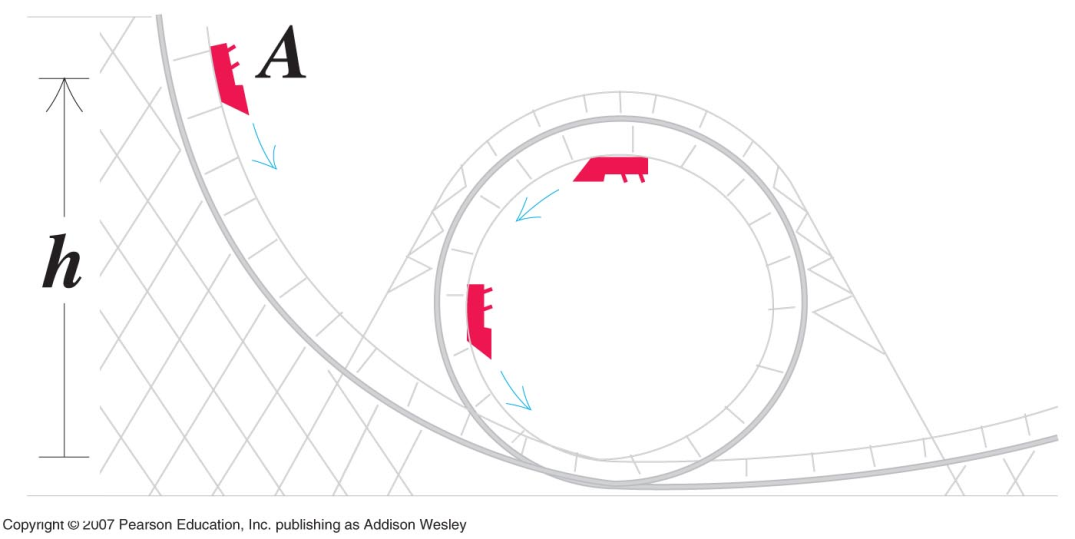 B
Forces on a hammerhead
Forces
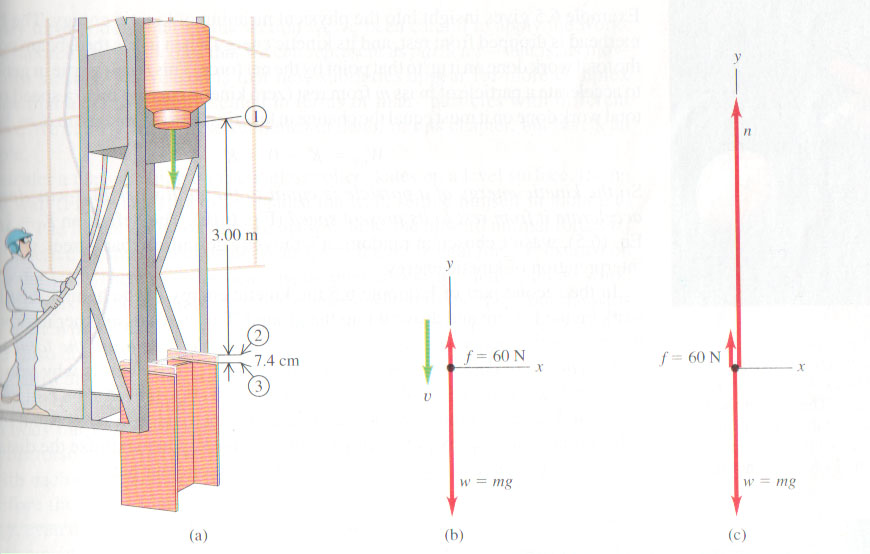 Work and Energy
Forces on a hammerhead
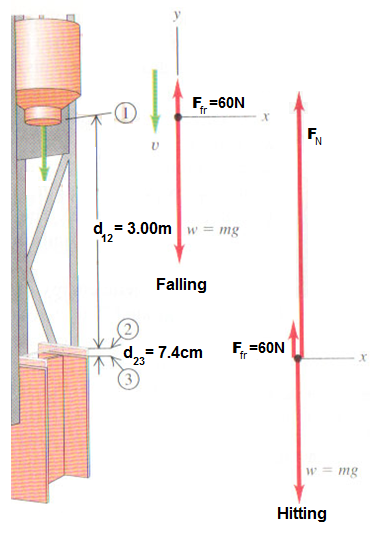 Work Done on a Spring Scale – Example 7.6
Energy may be stored in compressed springs on a bathroom scale.
Refer to the worked example on page 194.
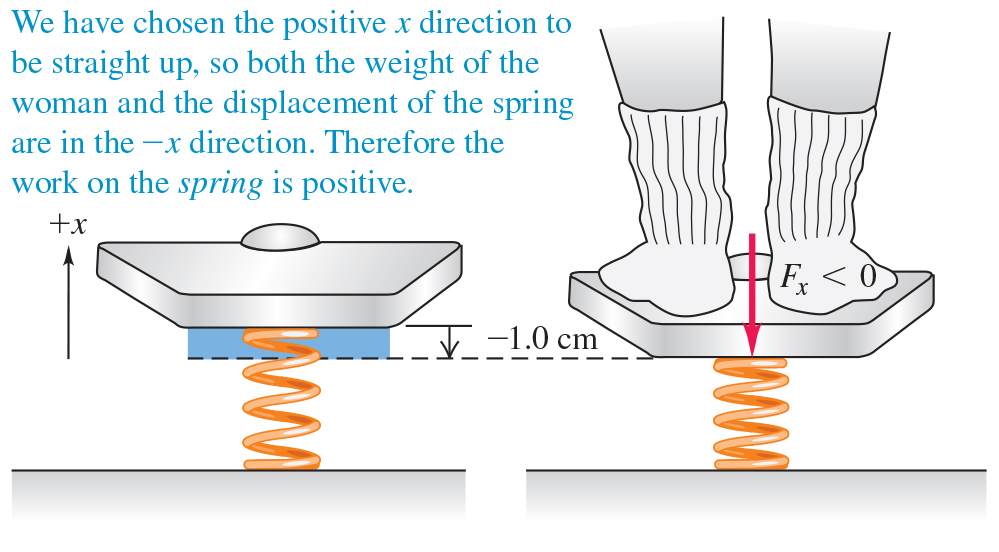 7.4	Work Done by a Varying Force

In reality, relevant forces are not always constant forces.

How do we calculate the work done by a varying force?
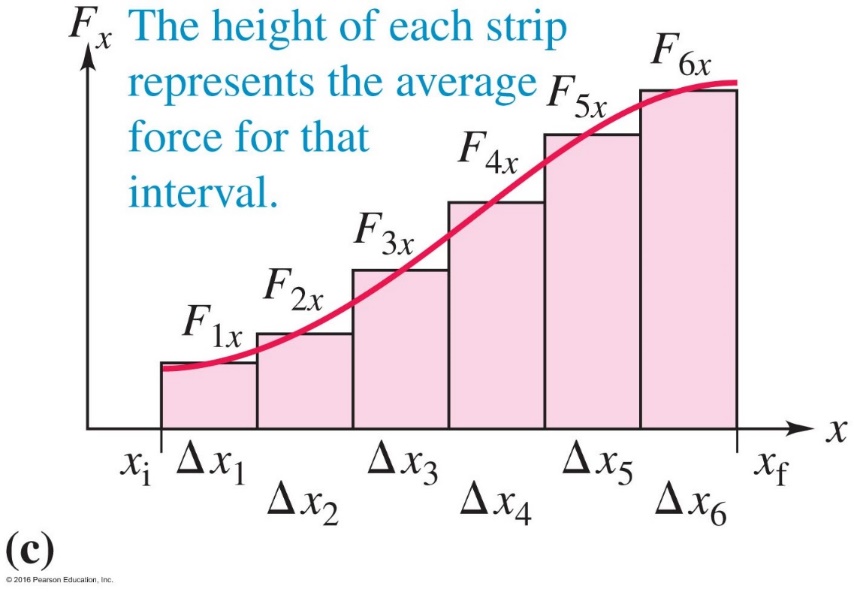 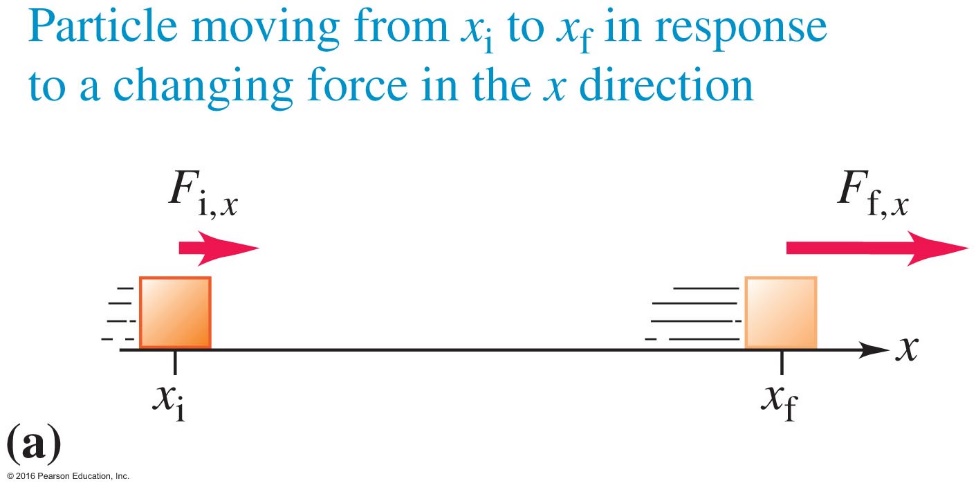 Work Done By a Varying Force
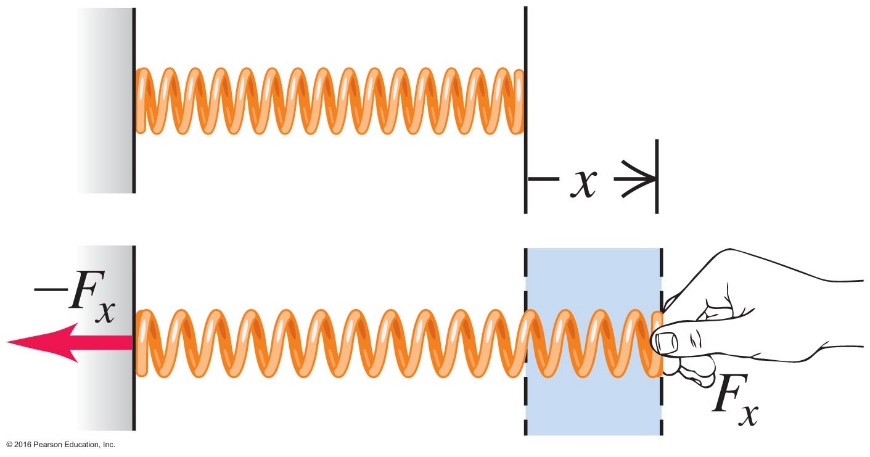 Hooke'slaw:


As seen, this is a prime example of a varying force. The work done by a stretching/compressinga spring is equal to the area of the shaded triangle, or
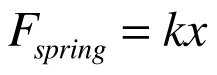 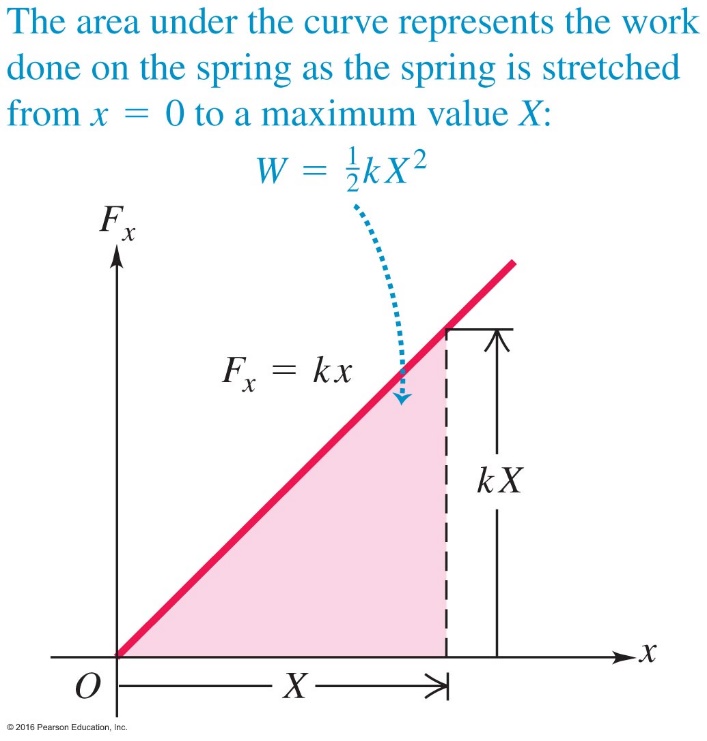 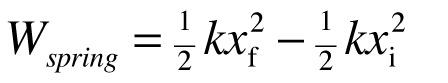 © 2016 Pearson Education, Inc.
Example: 
Work done on a spring by a Varying external force.
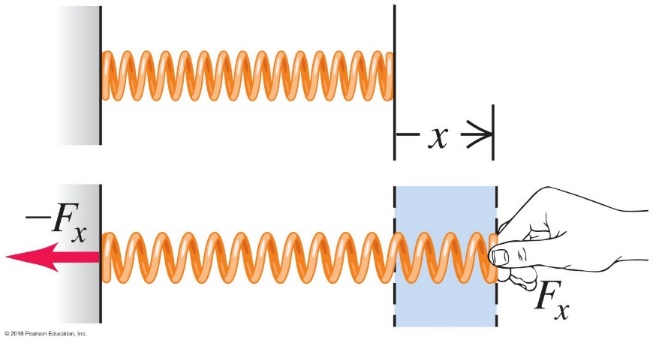 x
O
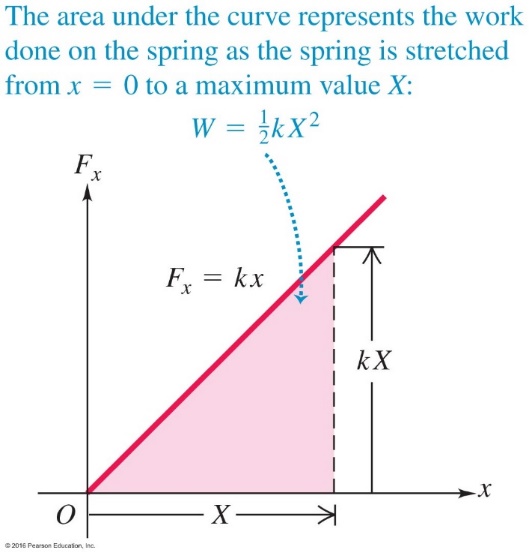 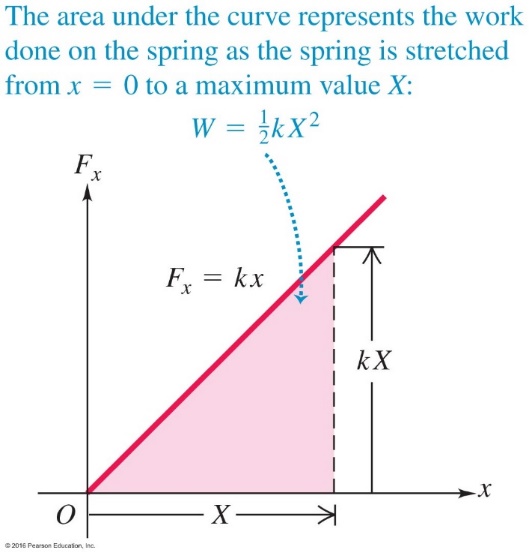 x2
x1
Spring Force (Hooke’s Law)
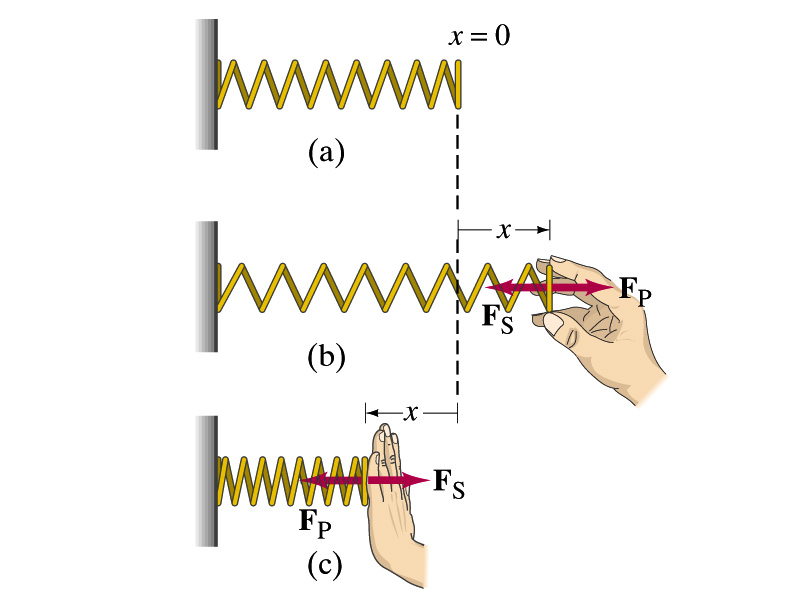 FS
Spring Force
(Restoring Force):
The spring exerts  its   force  in   the
direction opposite 
the displacement.
FP
x > 0
Natural Length
x < 0
FS(x)  = - k x
Work and Energy
Work Done to Stretch a Spring
FS
FP
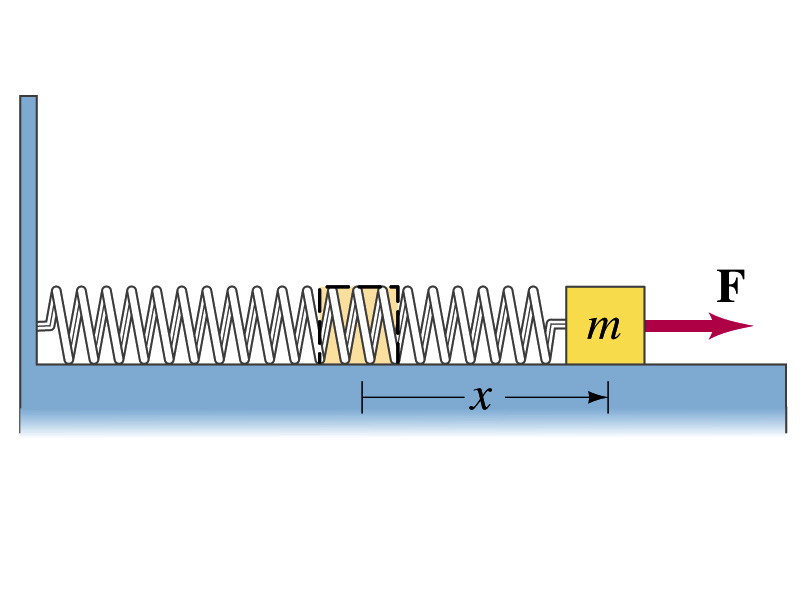 FS(x)  = - k x
Natural Length
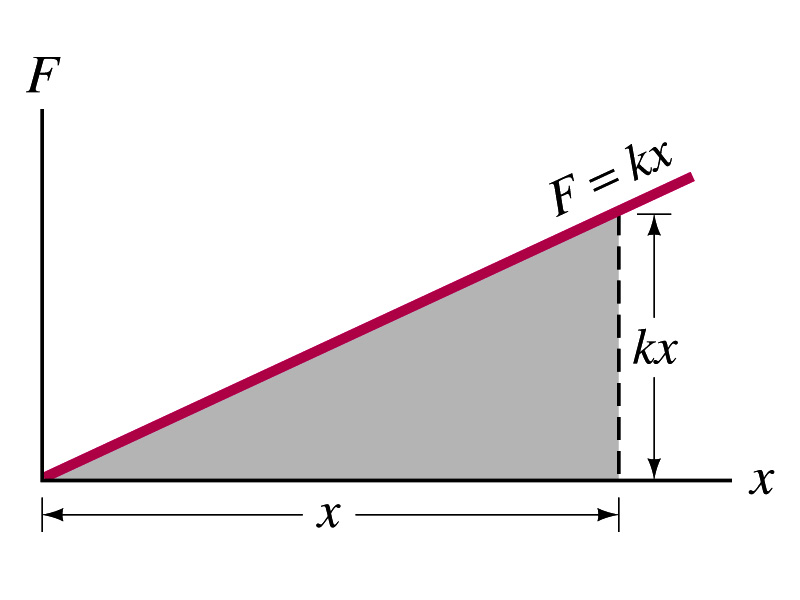 Area ( triangle)
= baseline * height/ 2
W
k x · x/2=A
Work and Energy
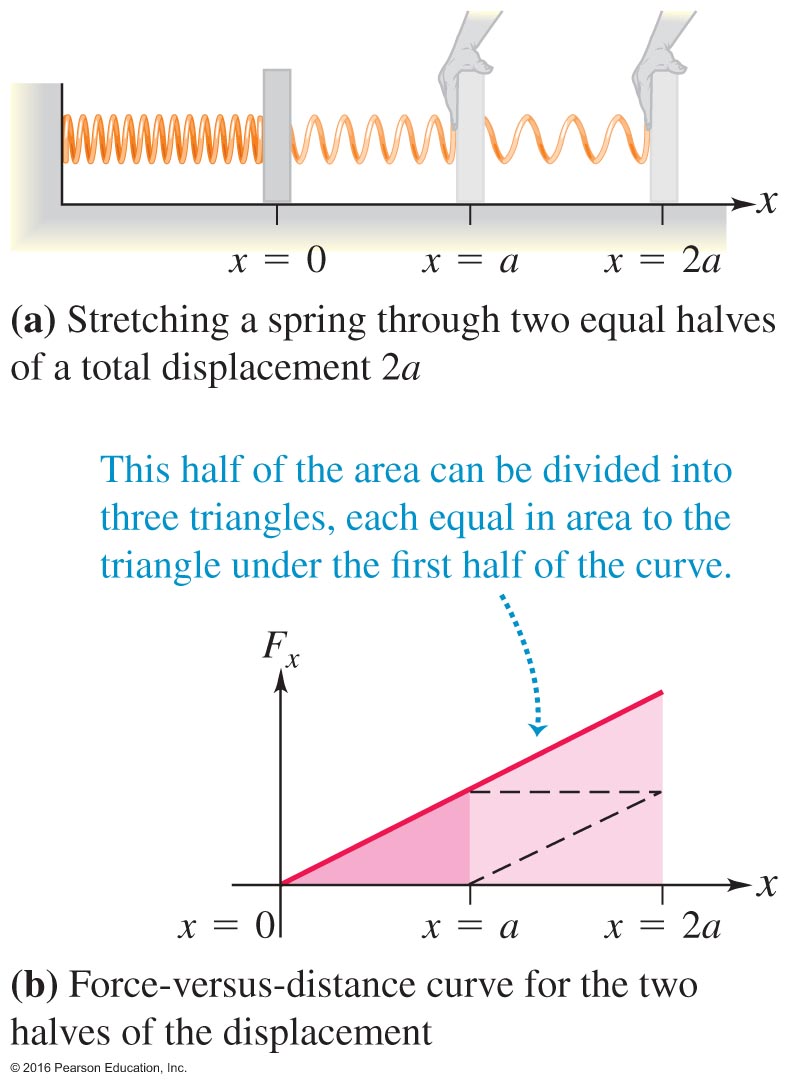 © 2016 Pearson Education, Inc.
[Speaker Notes: Figure 7.21]
Example 1A
A person pulls on the  spring,  stretching  it
3.0 cm,  which requires  a  maximum  force 
of 75 N.  How much work  does  the  person 
do ?  If,  instead, the
person    compresses
the   spring   3.0 cm,
how     much    work
does the person do ?
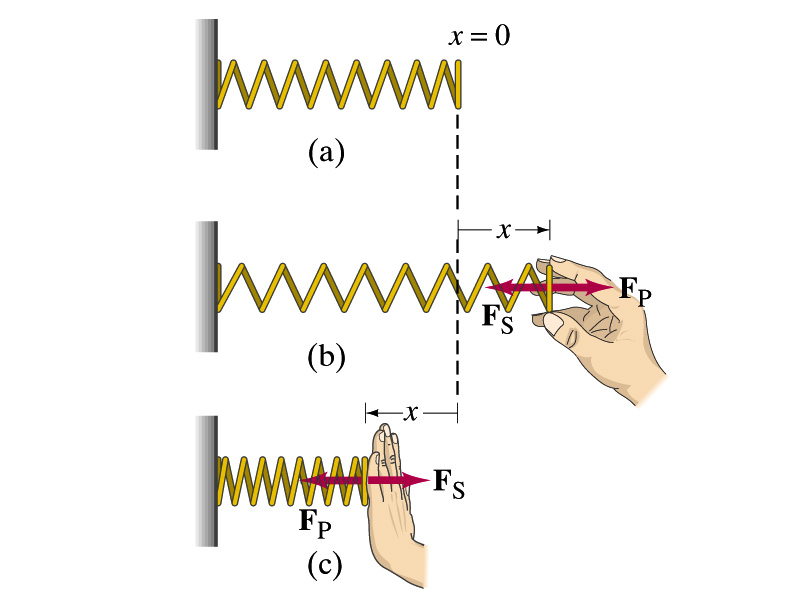 Work and Energy
Example 1A (cont’d)
(a) Find the spring constant k
          k  = Fmax / xmax 
         = (75 N) / (0.030 m) = 2.5 x 103 N/m
(b) Then, the work done by the person is
          WP = (1/2) k xmax2 = 1.1 J
Work and Energy
Example 2
A 1.50-kg block  is pushed against a  spring
(k = 250 N/m), compressing it 0.200 m,  and
released.   What  will  be  the  speed  of  the
block when it separates from the  spring  at
x = 0?  Assume mk =
0.300.
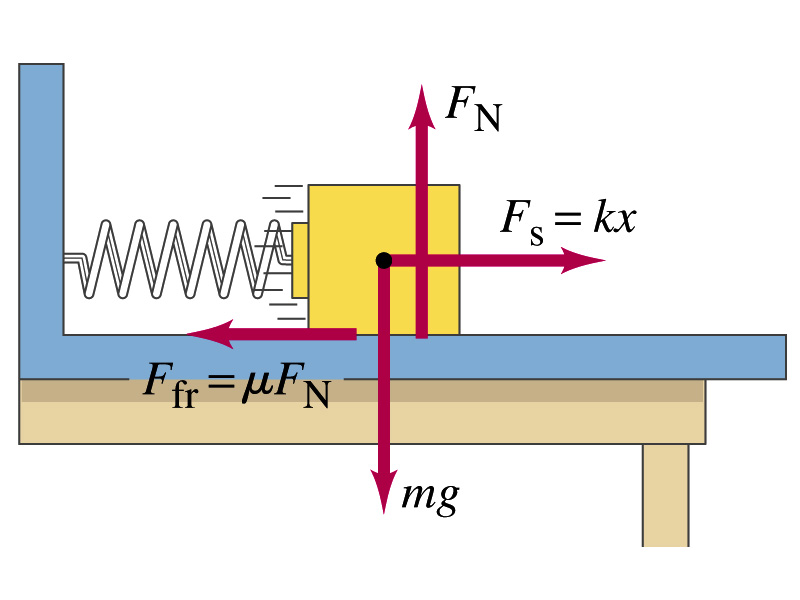 FS = - k x
(i)  F.B.D. first !
(ii) x < 0
Work and Energy
Example 2 (cont’d)
(a) The work done by the spring is




(b) Wf = - mk FN (x2 – x1) = -4.41 (0 + 0.200)
(c) Wnet  = WS + Wf = 5.00 - 4.41 x 0.200
(d) Work-Energy Theorem: Wnet  = K2 – K1
       4.12 = (1/2) m v2 – 0  
       v = 2.34 m/s
WS  =1/2 k x2 = ½ (250N/m) (0.2 m2  )= +5.00 J
Work and Energy
7.5	Potential Energy-------What is potential energy???
Using free-fall under the influence of gravity (weight) as an example.
y
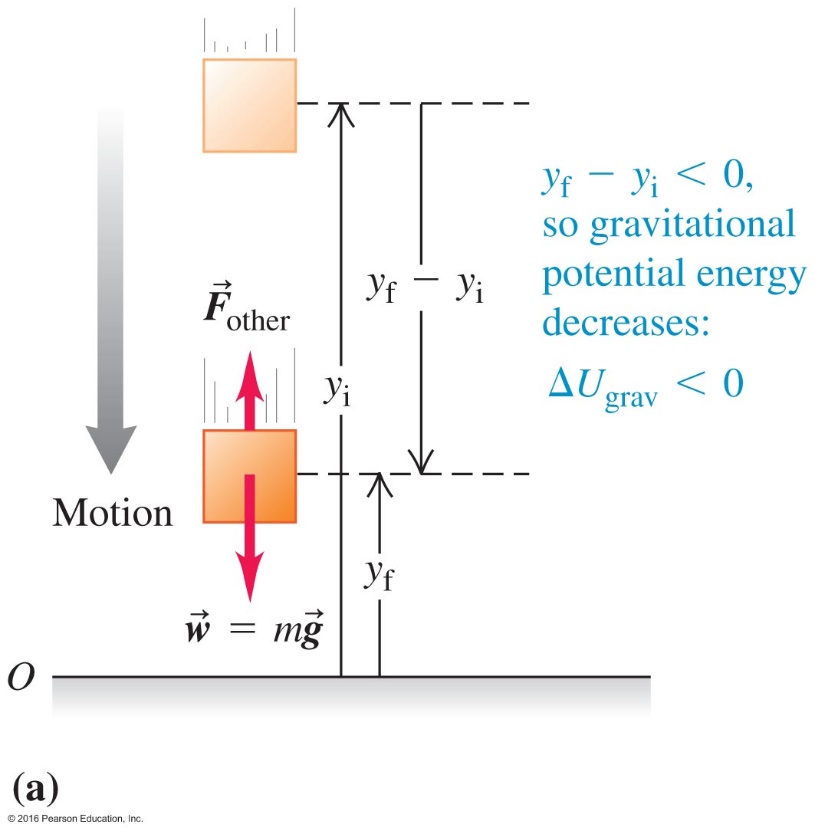 Describing this motion using the concept of potential energy.

Define gravitational potential energy: Ugrav = mgy

In the presence of a force, there is energy associated with the position of a particle----potential energy.
Unit = joule   can be positive ,negative, or zero
Courtesy of Wenhao Wu
Potential Energy (1 of 2)
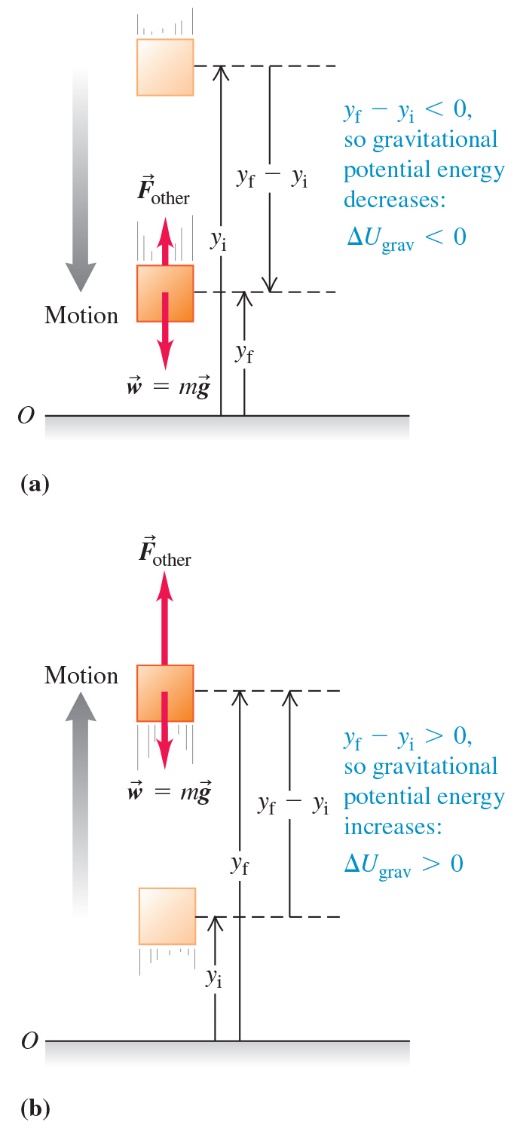 In cases of conservative forces (gravity or elastic forces), there can be "stored" energy due to the spatial arrangement of a system, or potential energy.
Gravitational potential energy (U grav), near the surface of the earth can be written:
Potential Energy (2 of 2)
The change in the potential energy due to conservative forces is related to the work done by the net force:
If only conservative forces act, then by the work-energy theorem we can define the total mechanical energy:
Potential Energy on an Air Track with Mass and Spring
Refer to Example 7.8.
Knowing the initial state of our system and thus the total mechanical energy, we use this to find the final state at any position. 
Using conservation of total mechanical energy:
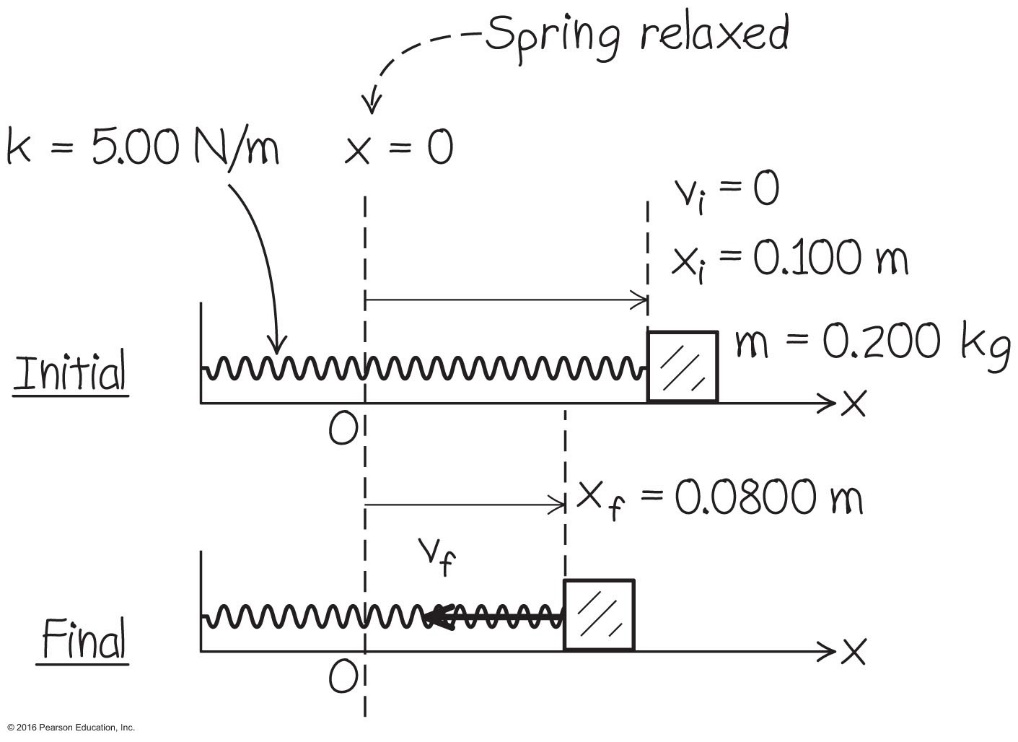 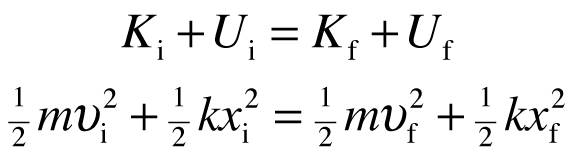 © 2016 Pearson Education, Inc.
7.6	Conservation of Energy
Conversion and Conservation – Example 7.11
As kinetic and potential energy are interconverted, dynamics of the system may be solved.
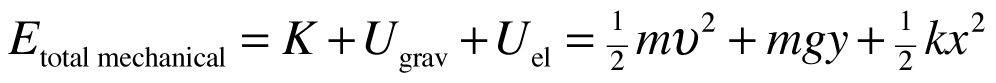 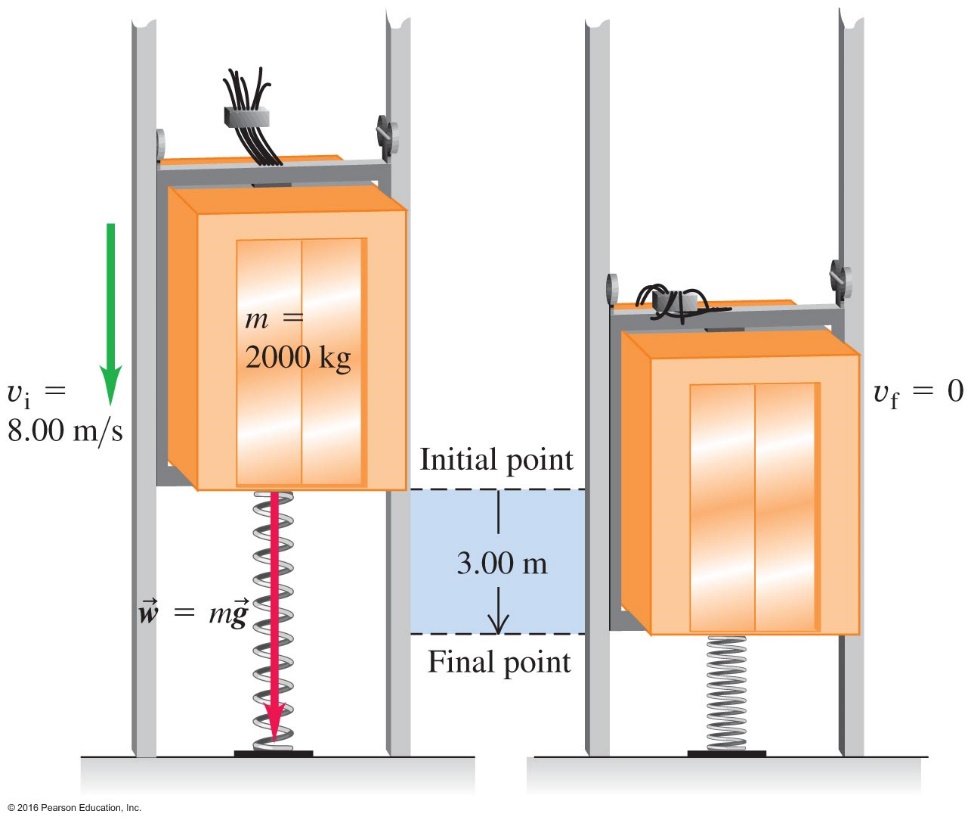 © 2016 Pearson Education, Inc.
Clicker question
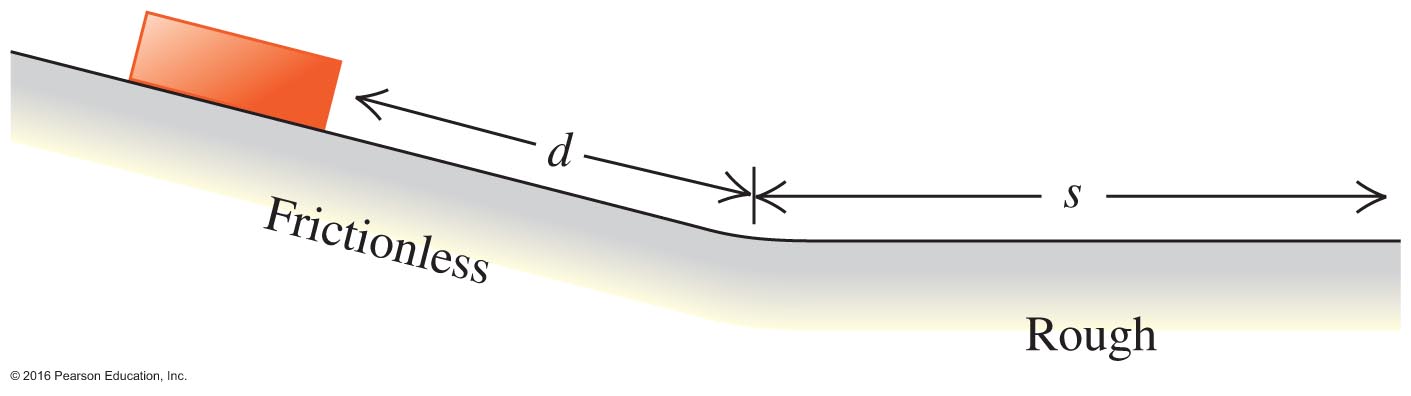 K increases as it slides down the ramp and remains constant along the horizontal surface.
K remains constant as it slides down the ramp and decreases along the horizontal surface.
K increases as it slides down the ramp and deceases along the horizontal surface 
How about the potential energy with the same questions??
© 2016 Pearson Education, Inc.
[Speaker Notes: Figure 7.28]
Useful Expressions for Applications
7.7	Conservative and Nonconservative Forces
Nonconservative Forces

Friction Force
● Work done depends on the path.
● Cannot define a potential energy.
Conservative Forces
Work done by a conservative force depends on the initial and the final
positions only. It is independent of the details of the path along which the
object moves from the initial to the final positions.
Gravitational potential energy
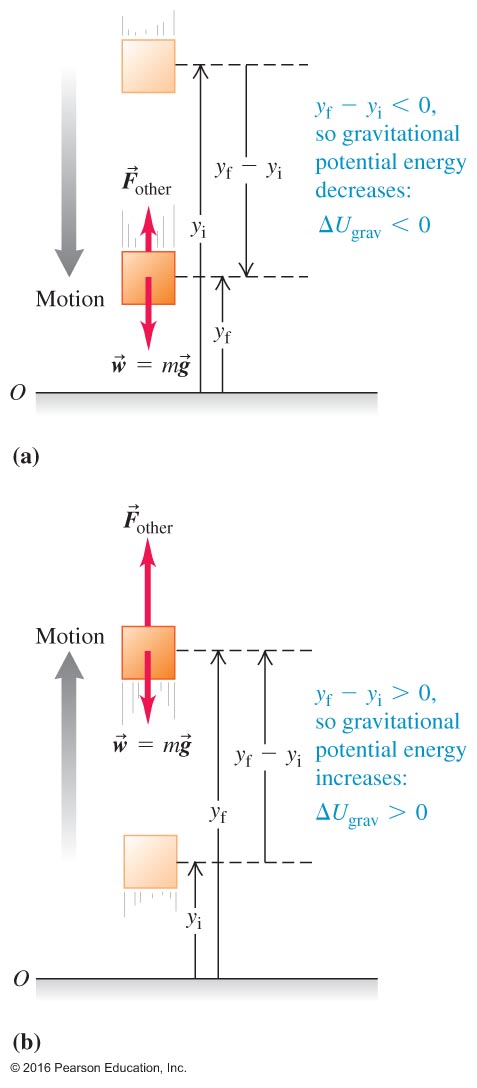 In cases of conservative forces (gravity or elastic forces), there can be "stored" energy due to the spatial arrangement of a system, or potential energy.
Gravitational potential energy (Ugrav), near the surface of the earth can be written:
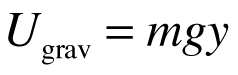 © 2016 Pearson Education, Inc.
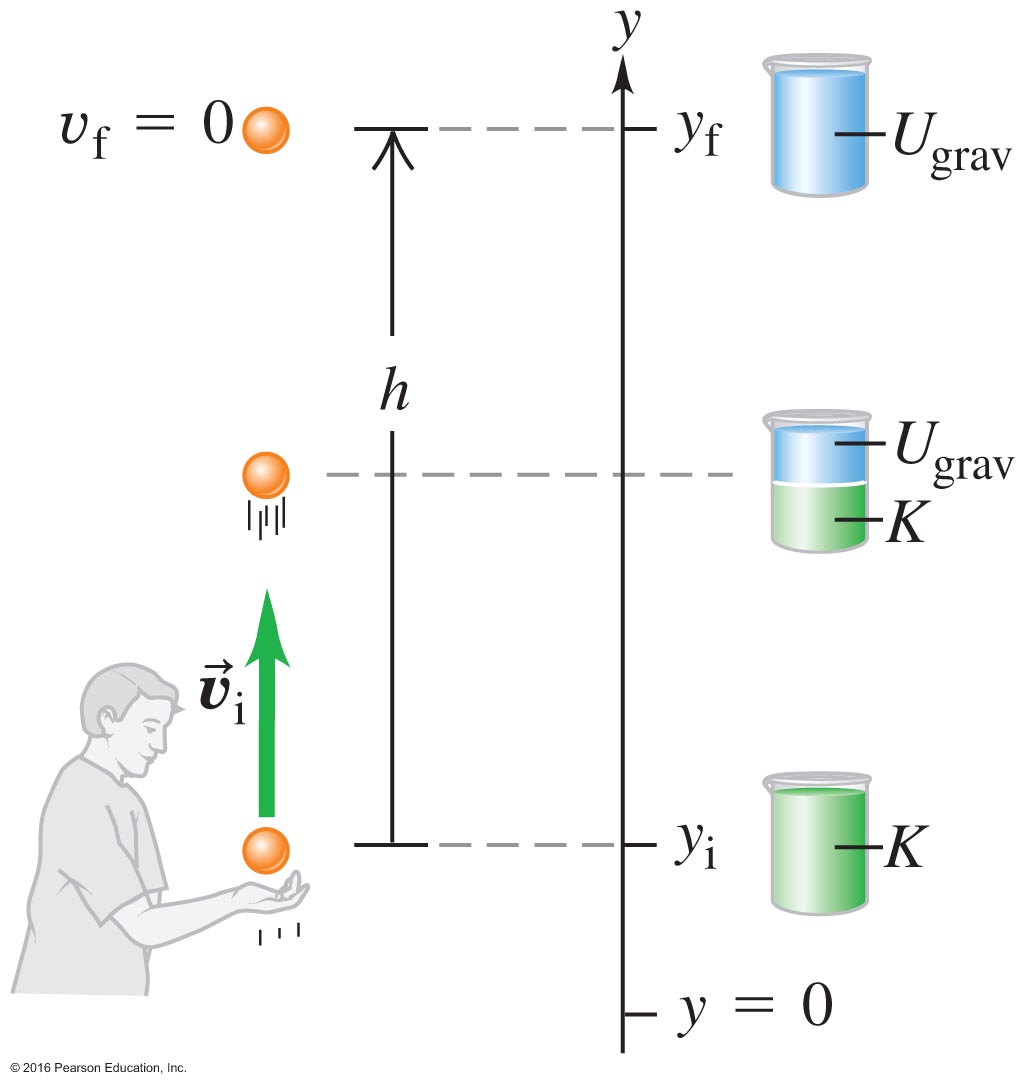 © 2016 Pearson Education, Inc.
[Speaker Notes: Chapter Summary 7.5]
Potential Energy
The change in the potential energy due to conservative forces is related to the work done by the net force: 

If only conservative forces act, then by the work-energy theorem we can define the total mechanical energy:
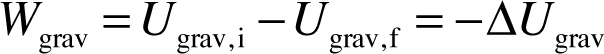 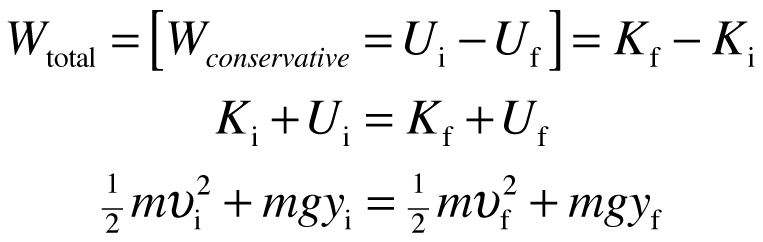 © 2016 Pearson Education, Inc.
Work Done bythe Gravitational Force (III)
Wg < 0   if   y2 > y1
Wg > 0   if   y2 < y1

The  work  done  by  the  gravitational
force  depends only on  the  initial  and
final  positions..
Energy Conservation
Work Done bythe Gravitational Force (IV)
Wg(ABCA) 
         = Wg(AB)  +
            Wg(BC)  +
            Wg(CA) 
         =  mg(y1 – y2) +
            0 +
            mg(y2- y1)
         = 0
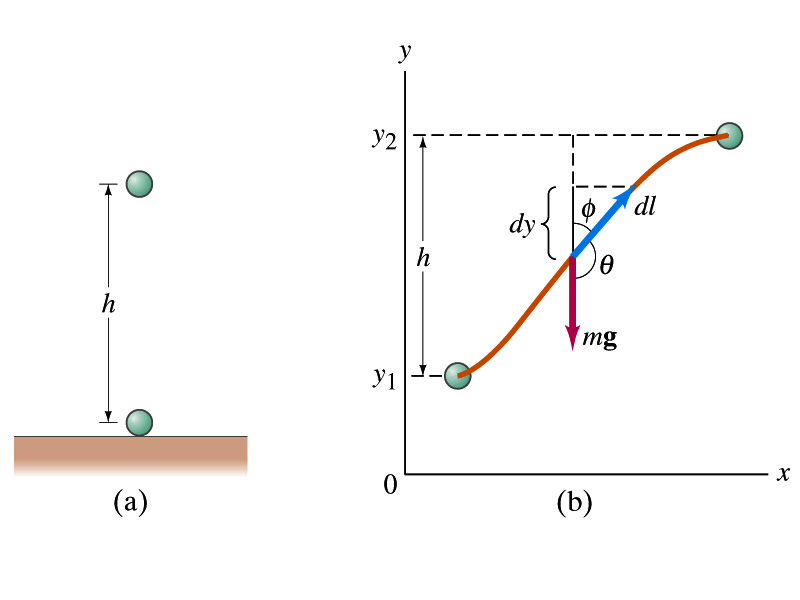 C
B
dl
A
Wg = 0   for  a  closed  path
Conservative Forces II – Figure 7.34
The work done by a conservative force is independent of the path taken.







When the starting and ending points are the same, the total work is zero.
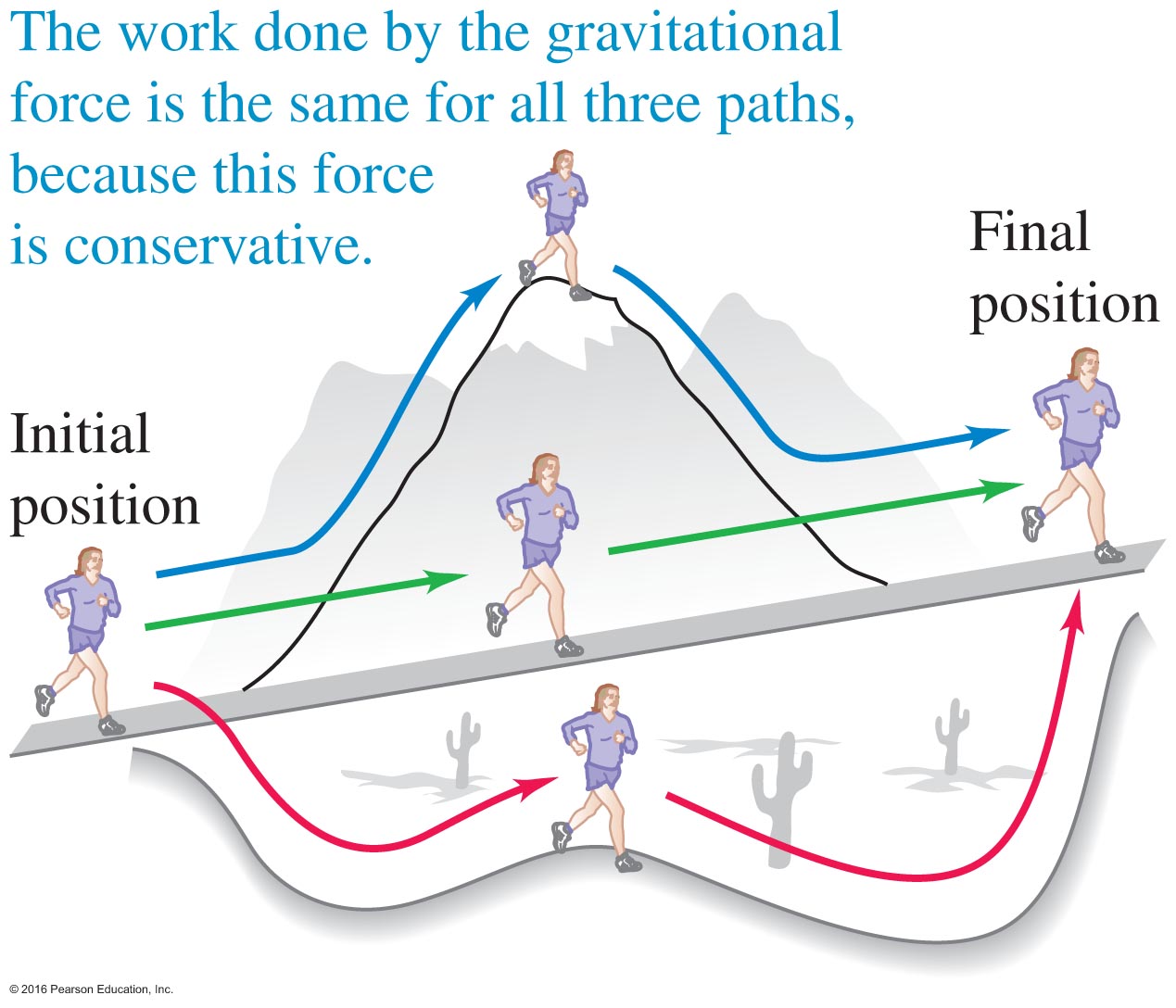 © 2016 Pearson Education, Inc.
Conservative and Nonconservative Forces
In the previous section, we discussed that if we had only conservative forces acting, then we could used conservation of total mechanical energy.
If we have nonconservative forces which do work, we have to add this to the total energy:

Wother is the work done by nonconservative forces (e.g. friction).
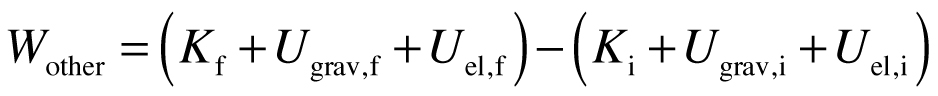 © 2016 Pearson Education, Inc.
Work Done by Ff  (I)
- μmg L
W(friction)=
L depends on the path.
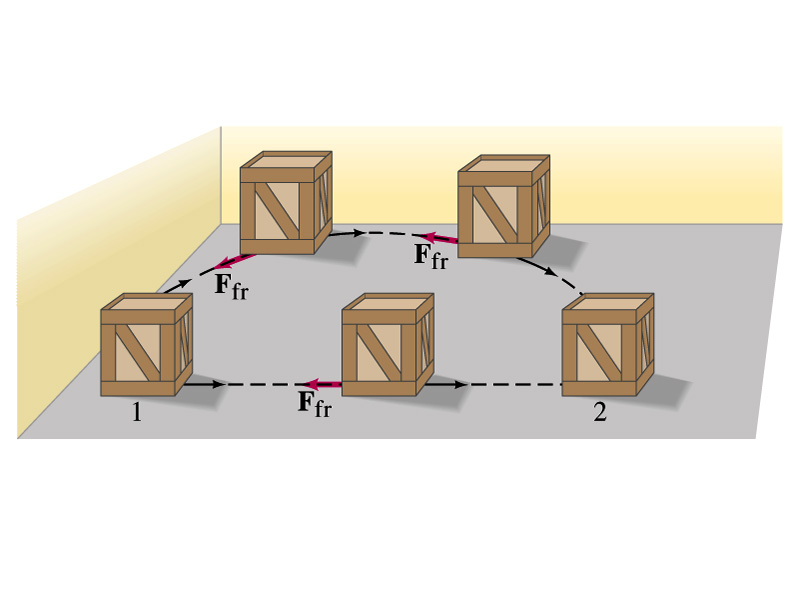 LB
Path B
Path A
LA
Energy Conservation
A Solved Baseball Problem – Example 7.7
When the ball, with initial speed   i is thrown straight upward, it slows down on the way up as the kinetic energy is converted to potential energy (mgy>0). 
At the top, the kinetic energy is zero and potential energy is maximum.
On the way back down, the potential energy is converted back to kinetic energy, and the ball speeds up.
Conservation of total mechanical energy
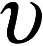 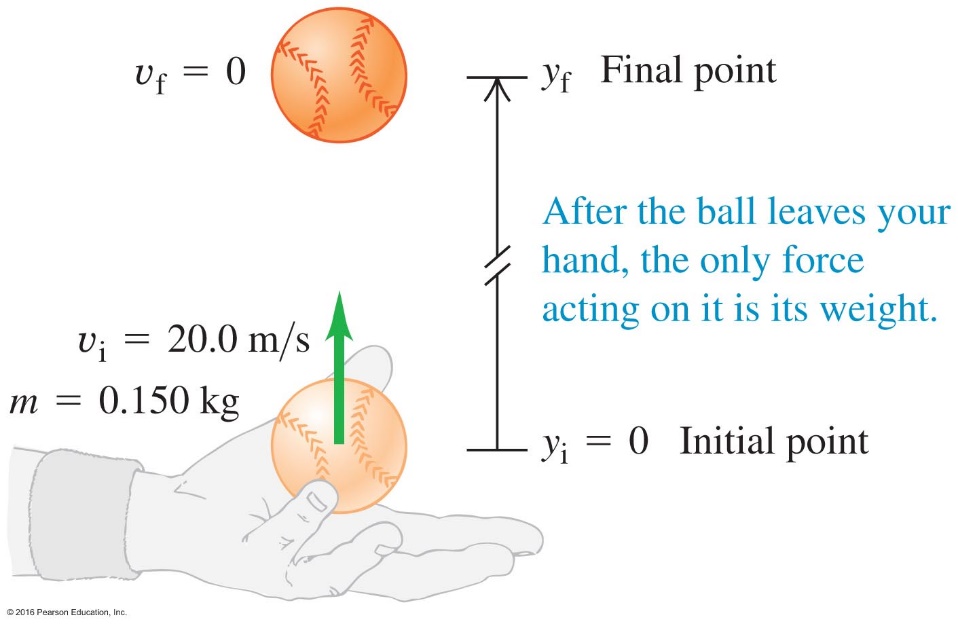 © 2016 Pearson Education, Inc.
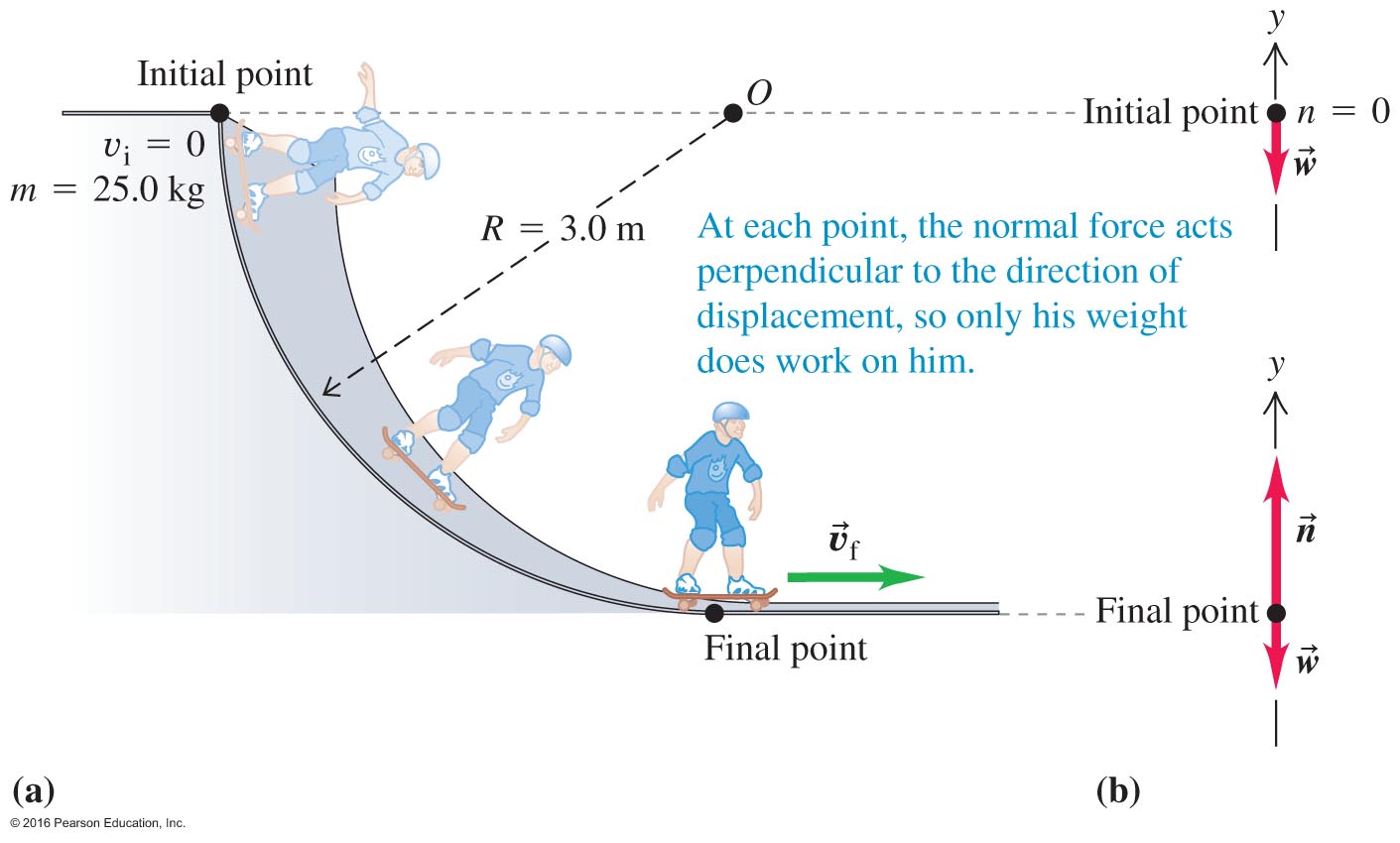 © 2016 Pearson Education, Inc.
[Speaker Notes: Figure 7.31]
Ski jump ramp
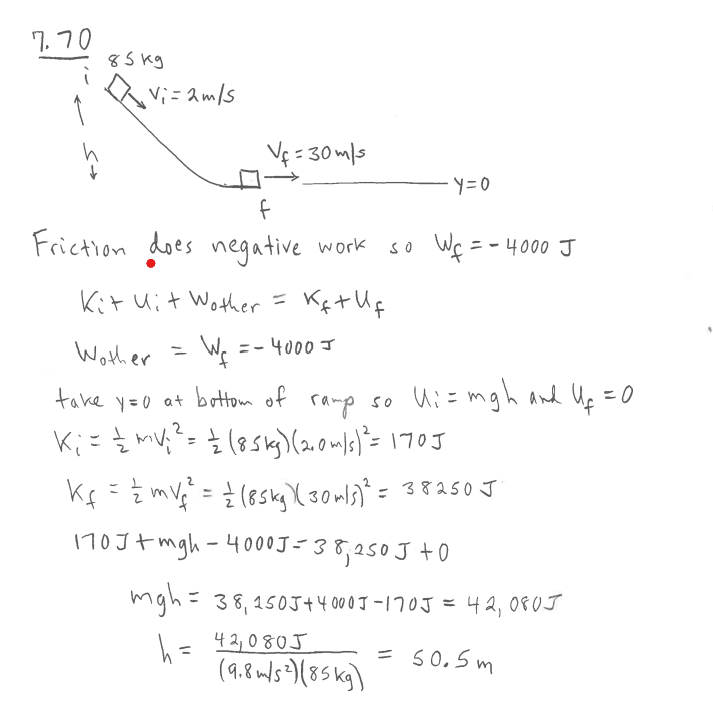 ©.
Clicker question

On which slide will the speed on the bottom be greatest ?
A
B
C
The speed will be the same
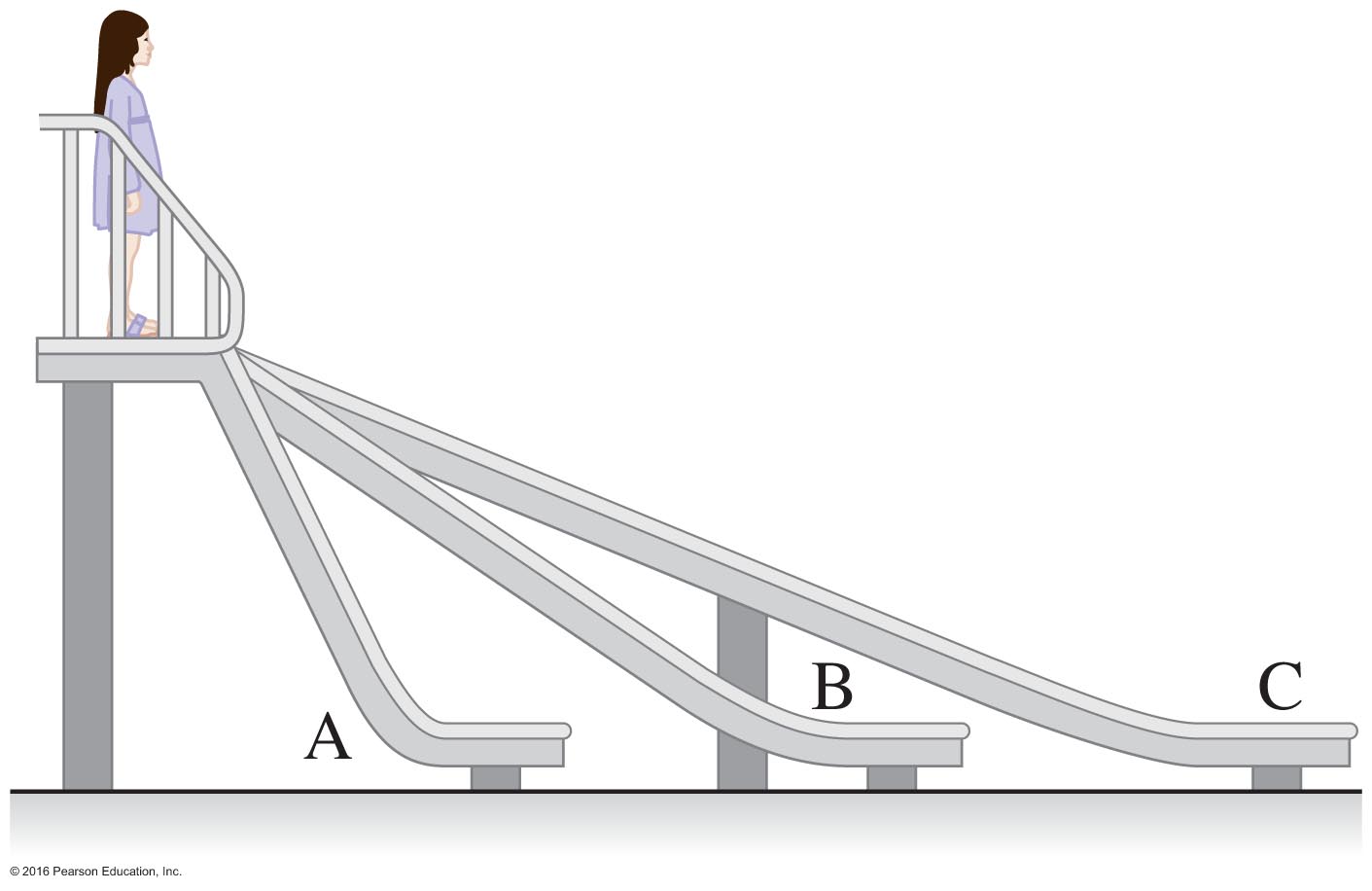 In each case the final energy of the child is the same  Kf =  U f – U I = mgy
© 2016 Pearson Education, Inc.
[Speaker Notes: Figure 7.40]
Wg(AC) = Ug(yA) – Ug(yC)
Wg(ABC)  = Wg(AB)  + Wg(BC)  
                   =  mg(yA- yB) + mg(yB - yC)
                   = mg(yA - yC)
y
B
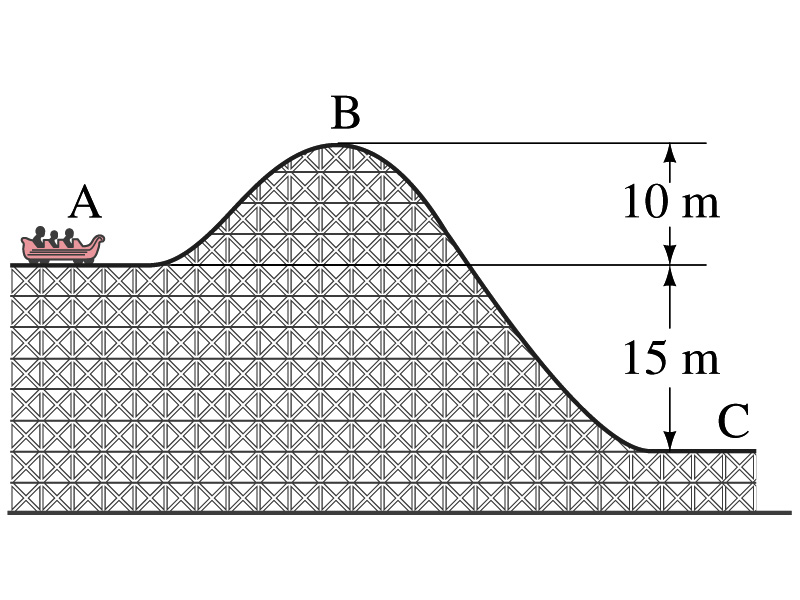 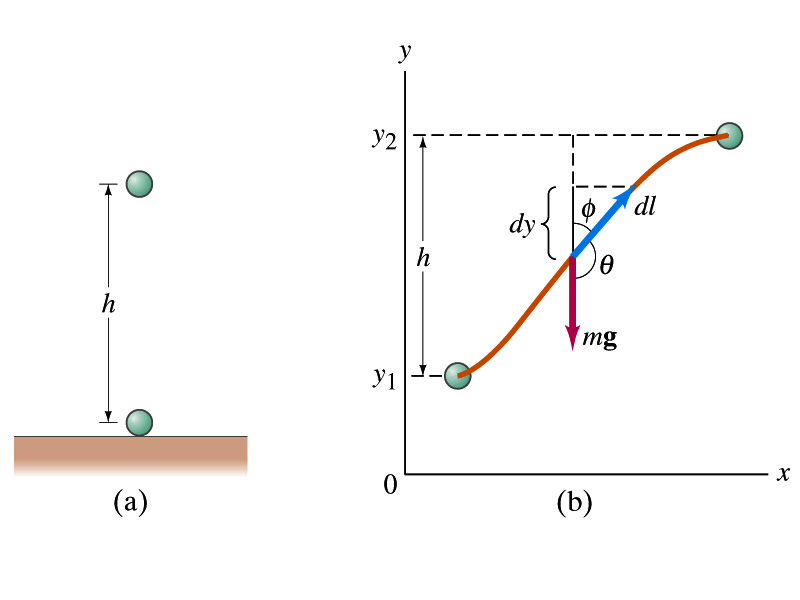 A
dl
B
C
A
Energy Conservation
Power – How fast work is done
When a quantity of work ΔW is done during a time interval Δt, the average power Pav or work per unit time is:



Units of watt [W], or 1 watt = 1 joule per second [J/s]
The rate at which work is done is not always constant. When it varies, we define the instantaneous power P as:
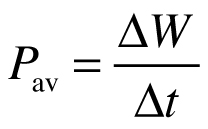 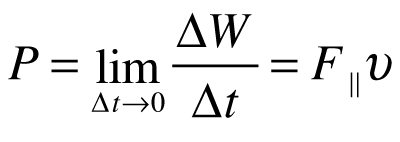 [Speaker Notes: Power – How fast work is done 
When a quantity of work ΔW is done during a time interval Δt, the average power Pav or work per unit time is:

Units of watt [W], or 1 watt = 1 joule per second [J/s]
The rate at which work is done is not always constant. When it varies, we define the instantaneous power P as:]
Power – Considers Work and Time to Do It (2 of 2)
Example 7.16: A marathon stair climb
If the runner is initially at rest and ends at rest, the work done by the runner is equal to the work done by gravity on the runner.
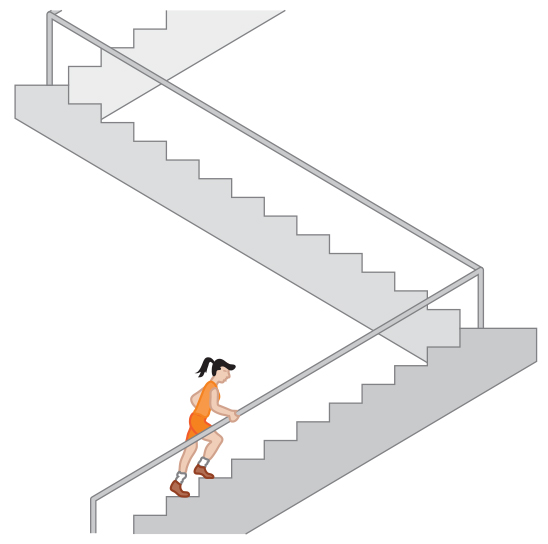 The average power output by the runner is then:
Climbing the Sears towerThe Willis Tower (formerly the Sears Tower) is a 108-story, 1,450-foot (42. 41 m) skyscraper in Chicago.
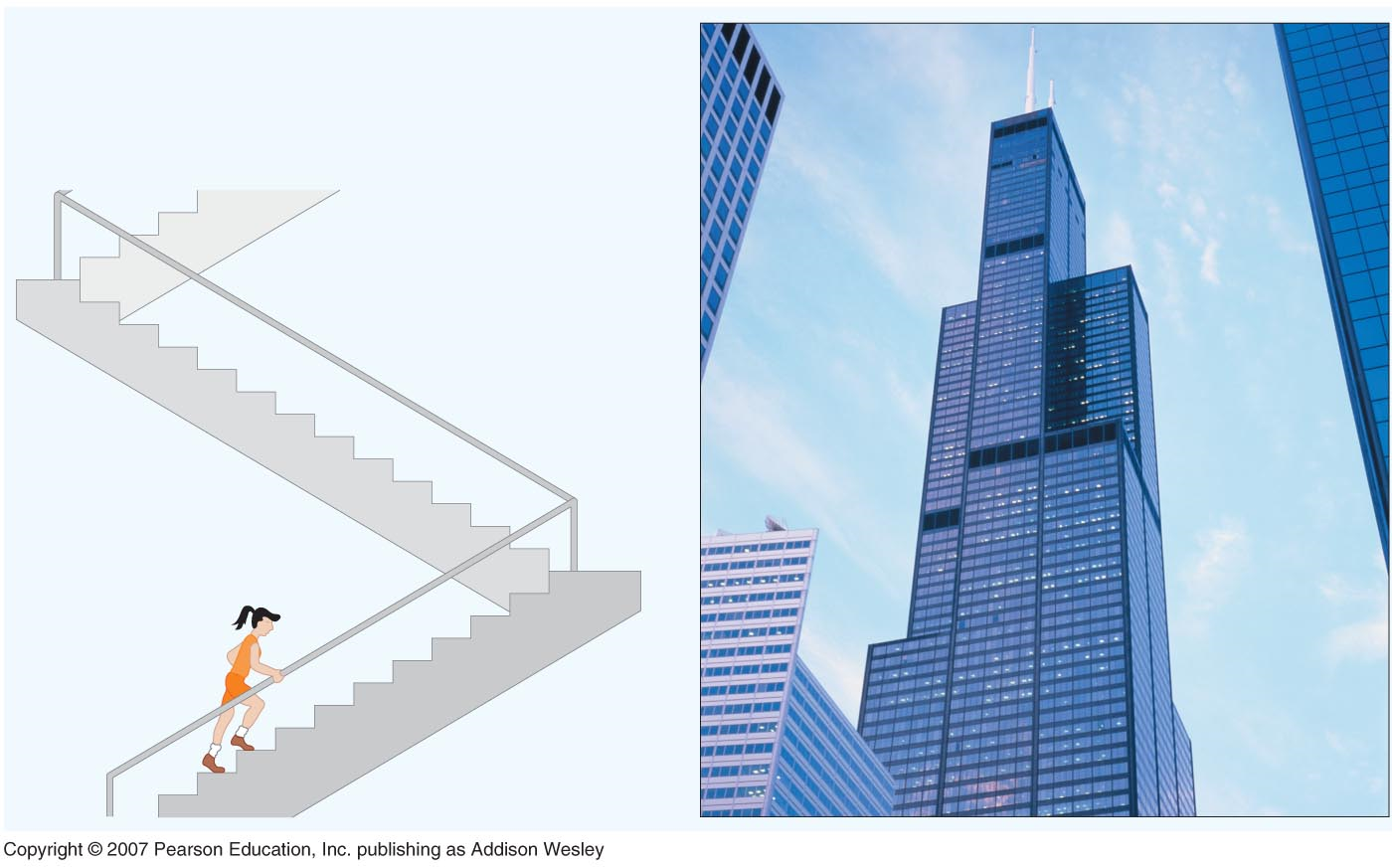 Work and Energy
Power
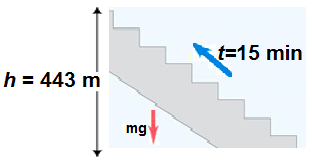 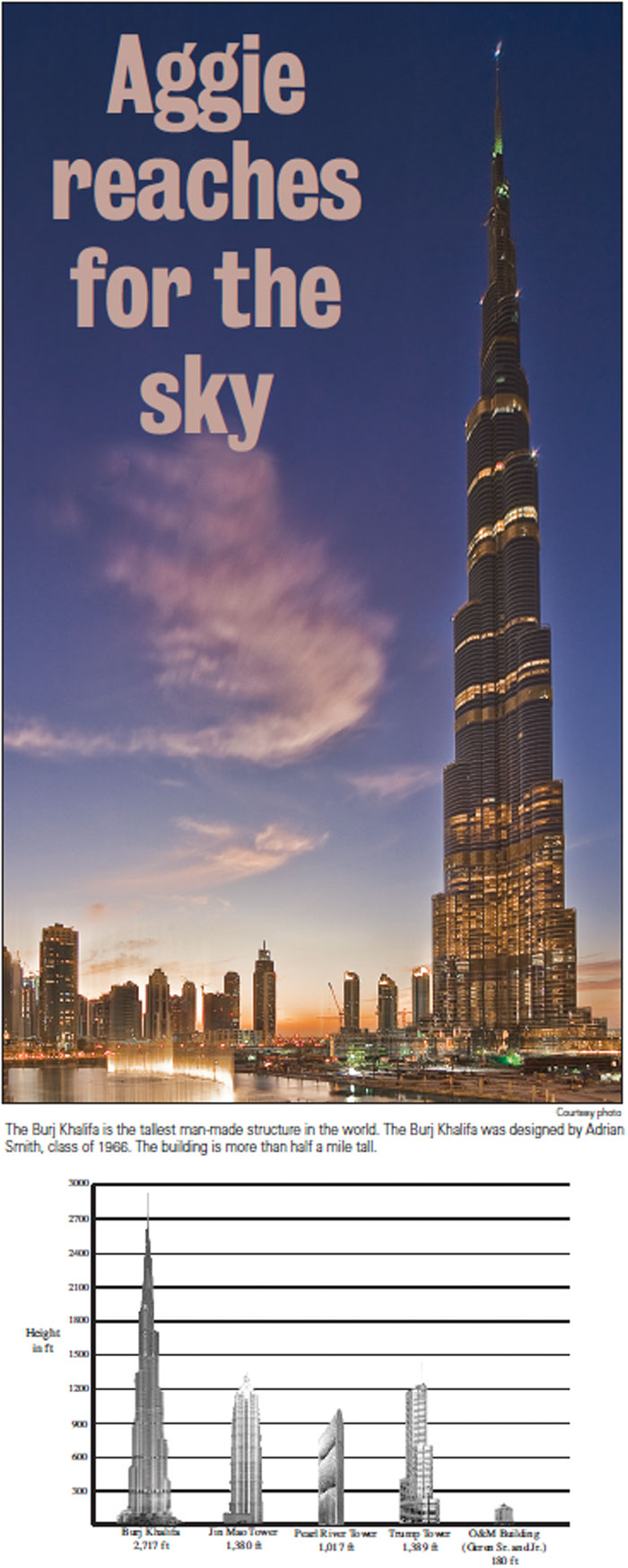 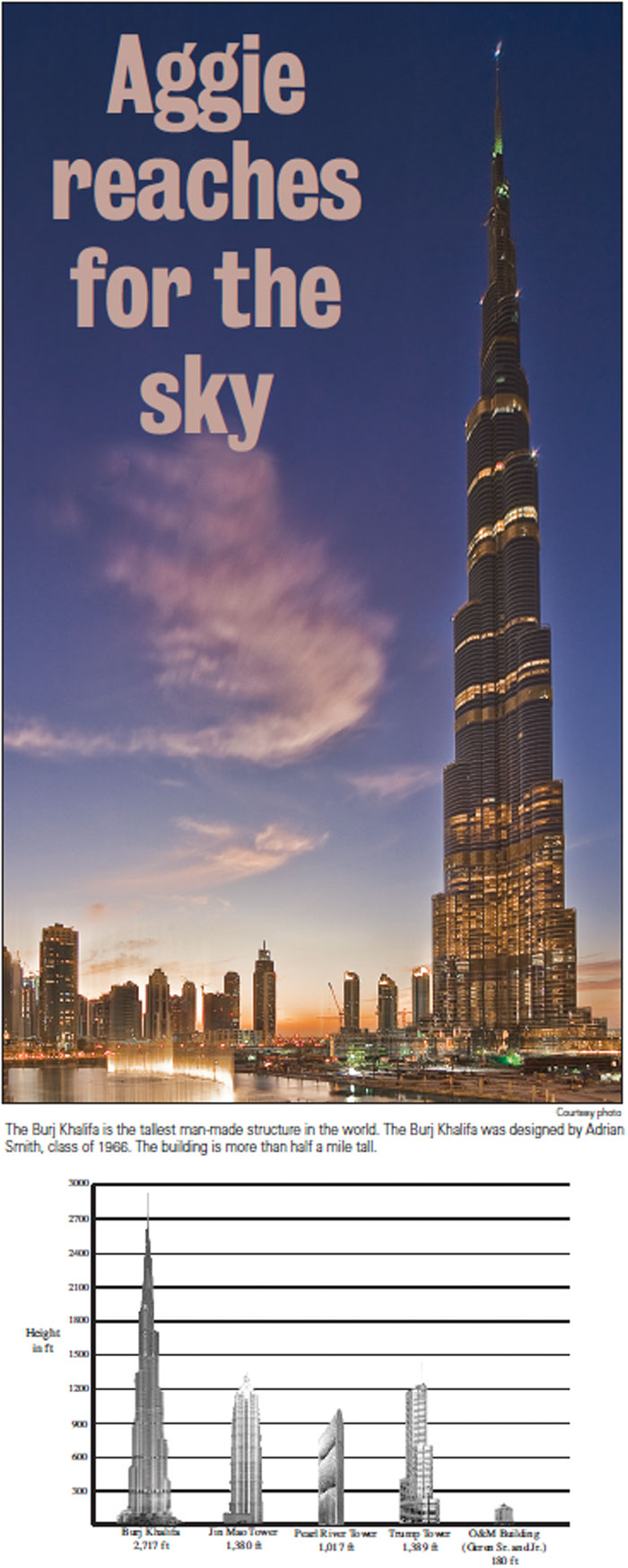 The Burj Khalifa is the largest
man made structure in the world 
and was designed by Adrian 
Smith class of 1966
thebatt.com Febuary 25th
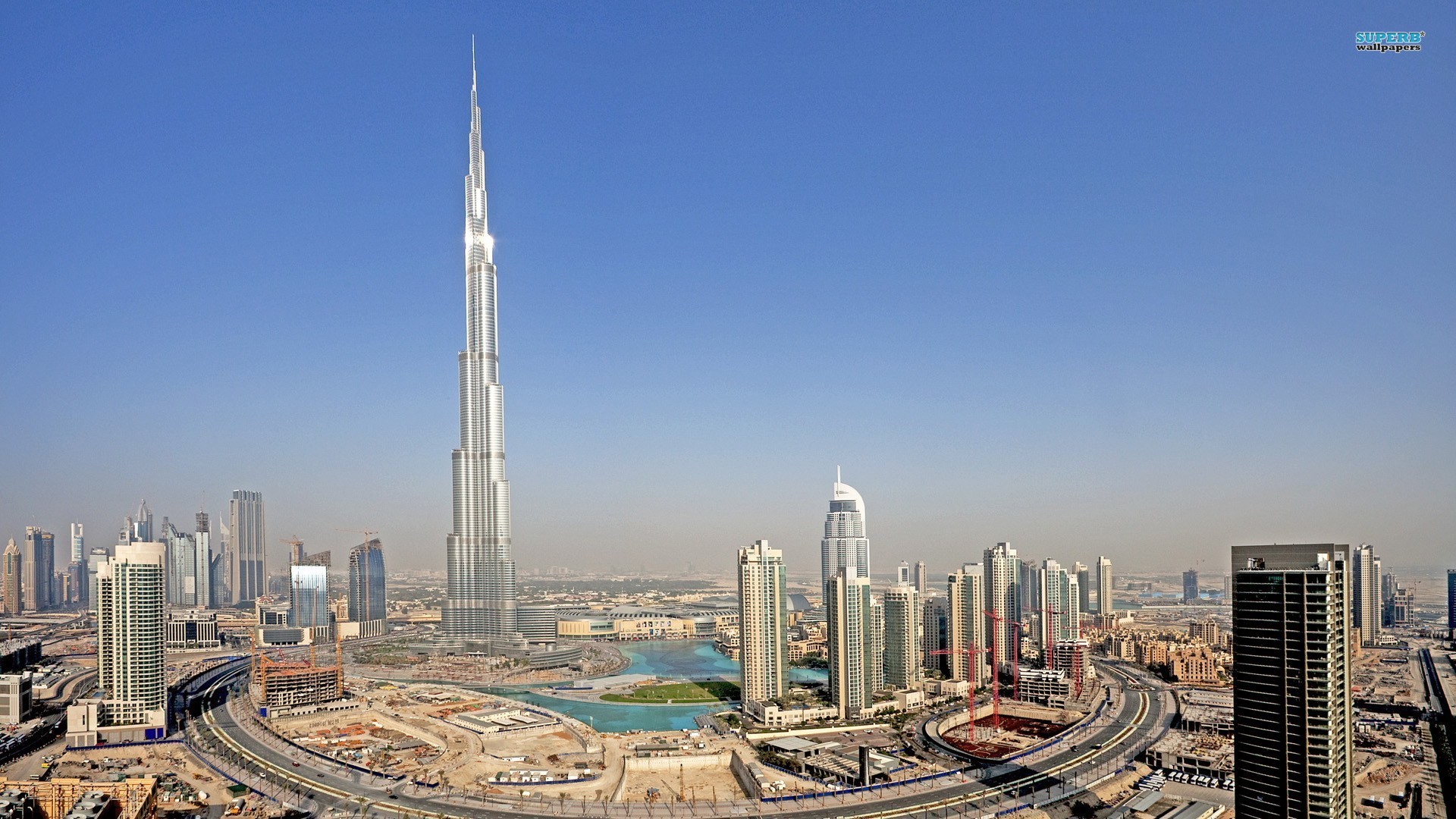 How many pillars of steel and concrete must be in the foundation? How long and wide it should be, so this building can be constructed on desert sand? What are the friction forces, which must be present, so it does not sink in the dessert sand?
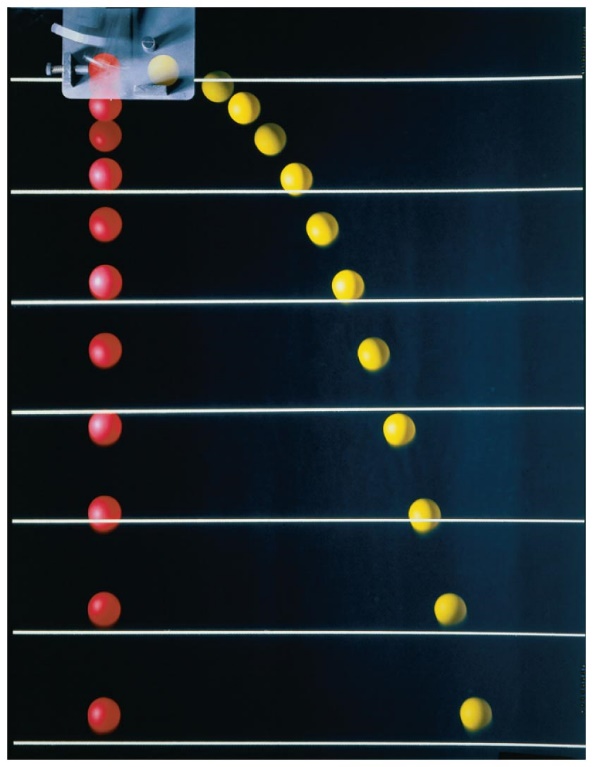 Conclusion: The work done by the gravity force depends on the initial and the final positions only.
It is independent of the exact path.

● If the work done by a force depends only on the initial and the final positions and is 
   independent of the path of motion, this force is a conservative force.
7.6
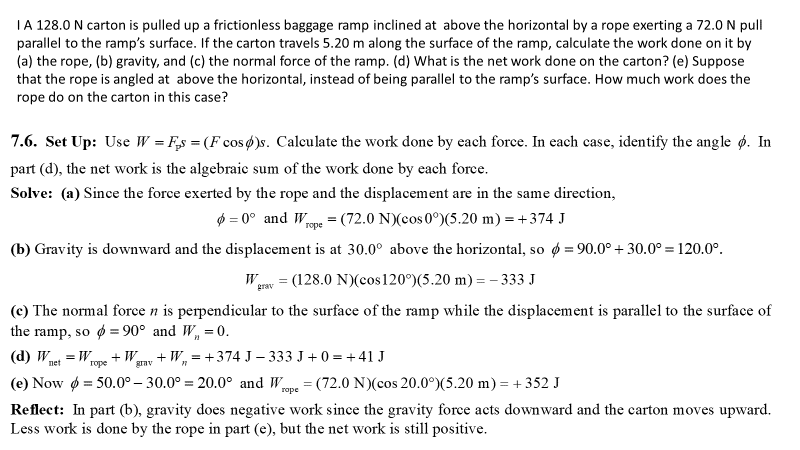 7. 73
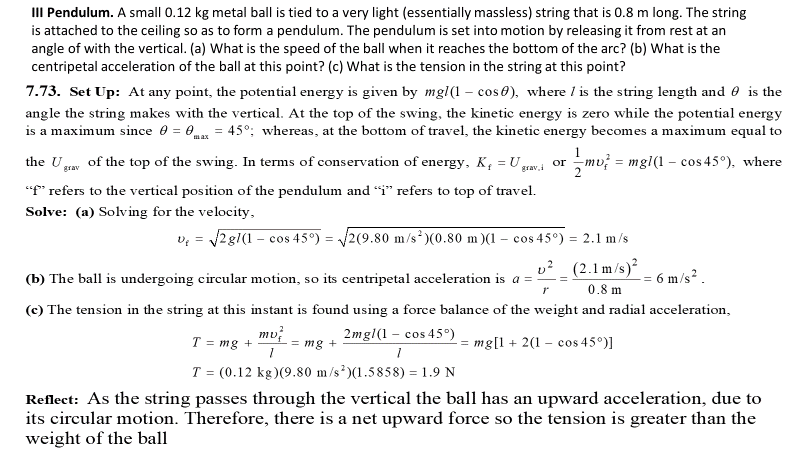 7. 44
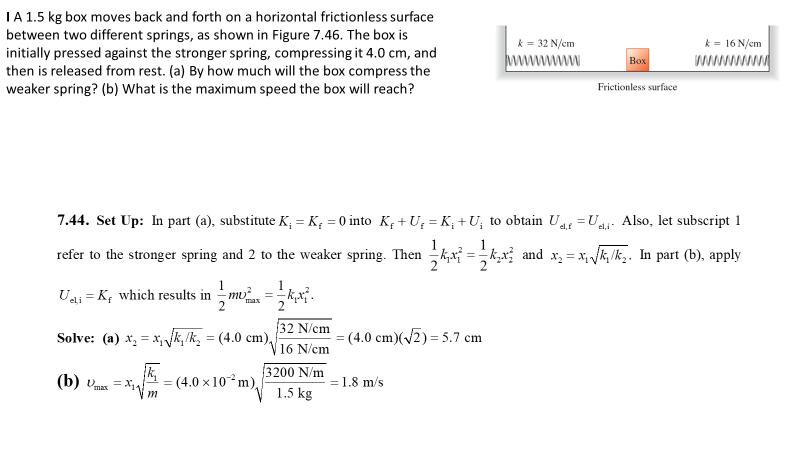 7. 75
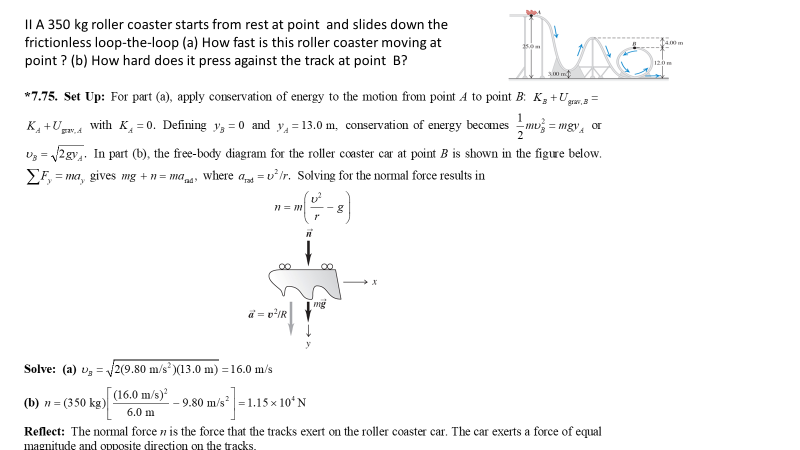 Mass pushed on horizontal spring
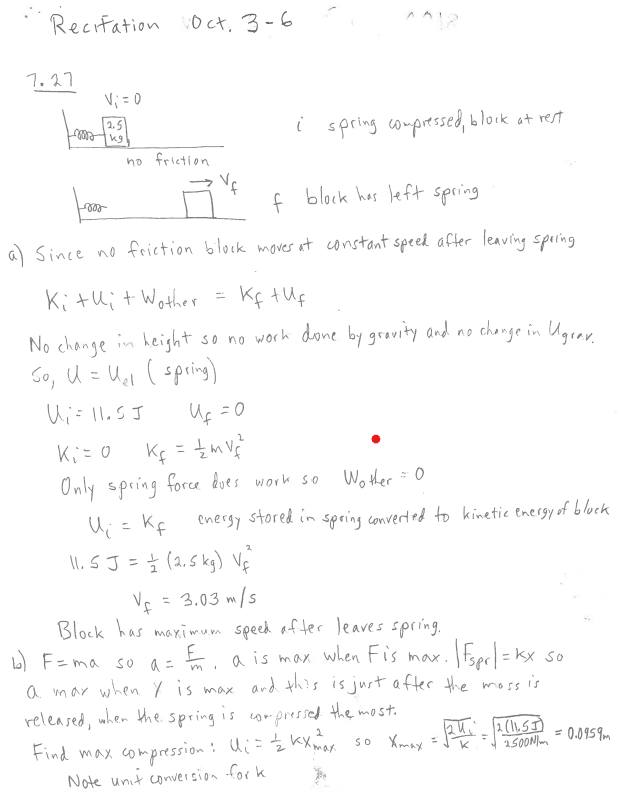 Work and Energy
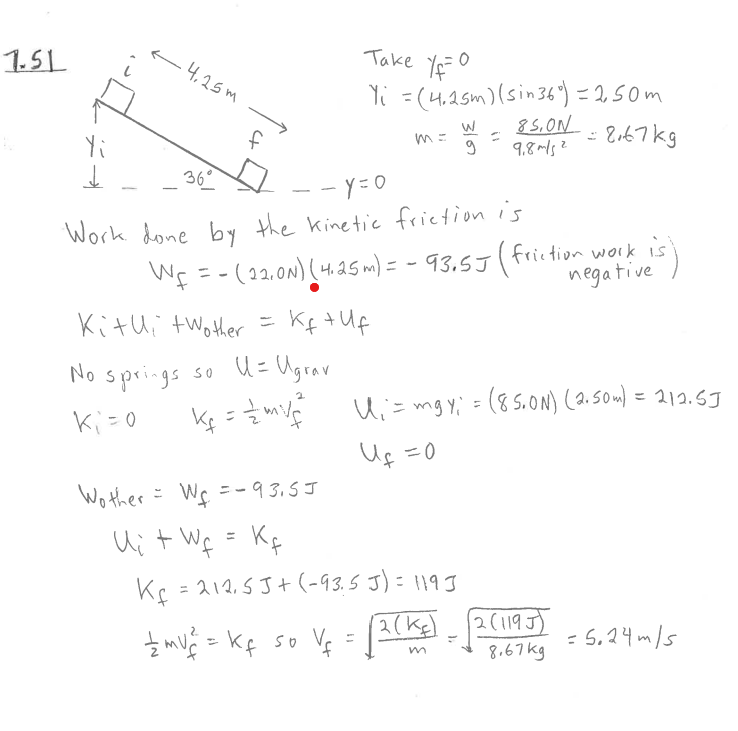 Roofer and toolbox